https://gdaha.surgenet.org
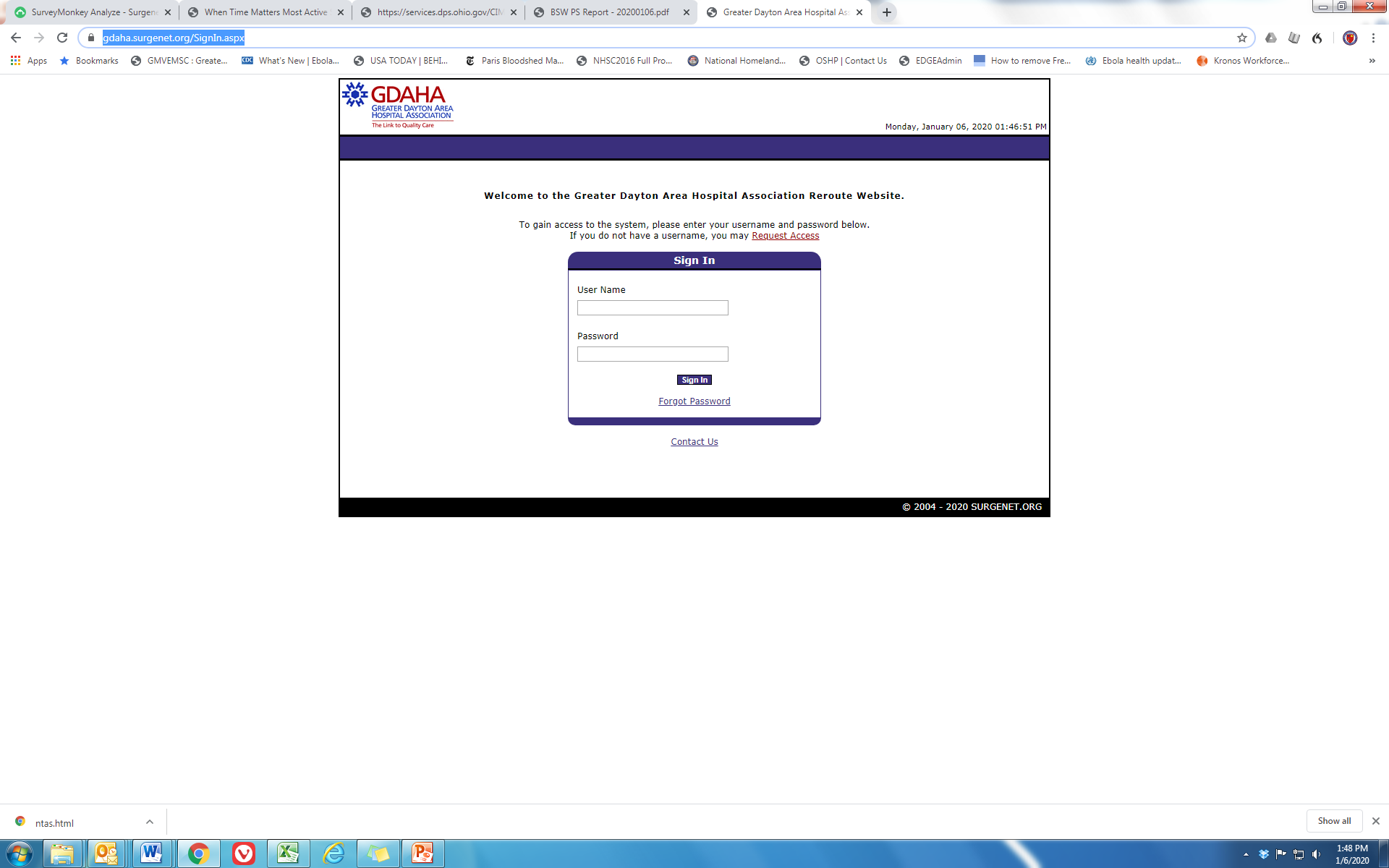 MCI Communications Tools:OHTrac, GDAHA Surgenet MCI Page, et al
Lisa Rindler, GDAHA
Regional Healthcare Coordinator
Mary Porter 
Healthcare Preparedness Program Coordinator
David Gerstner, Dayton FD
Regional MMRS/RMRS Coordinator
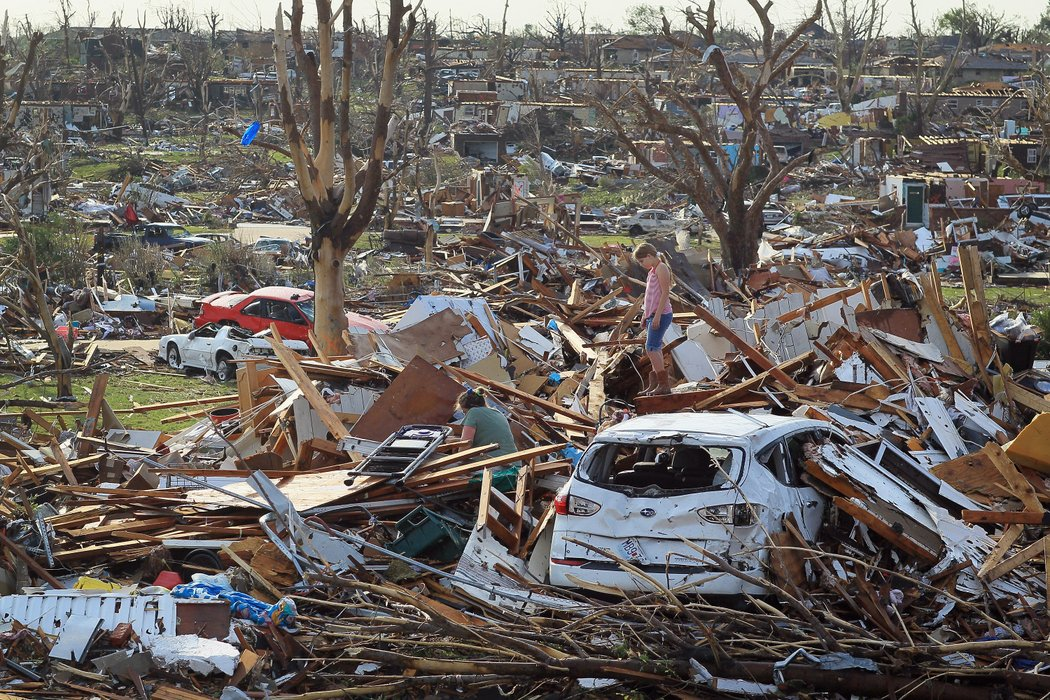 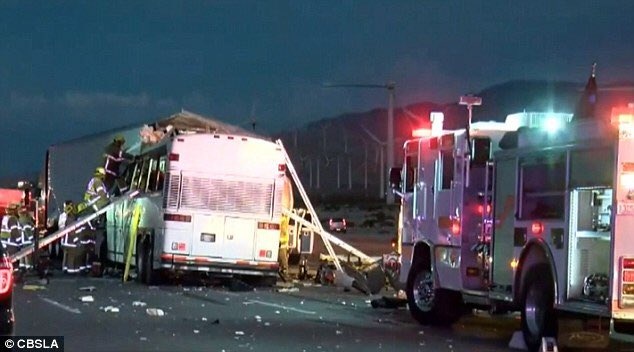 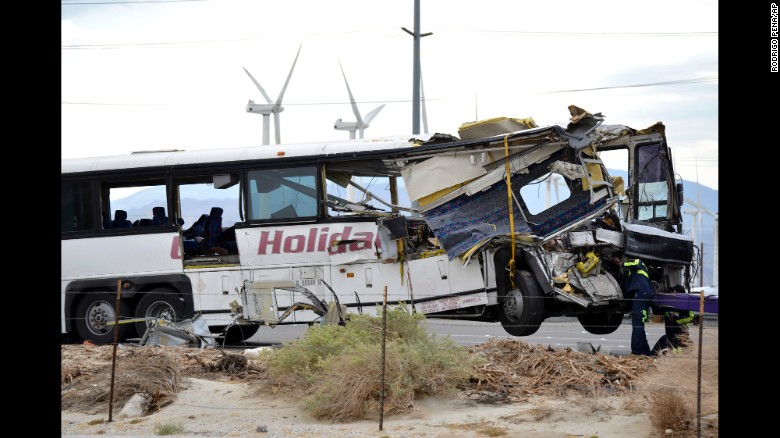 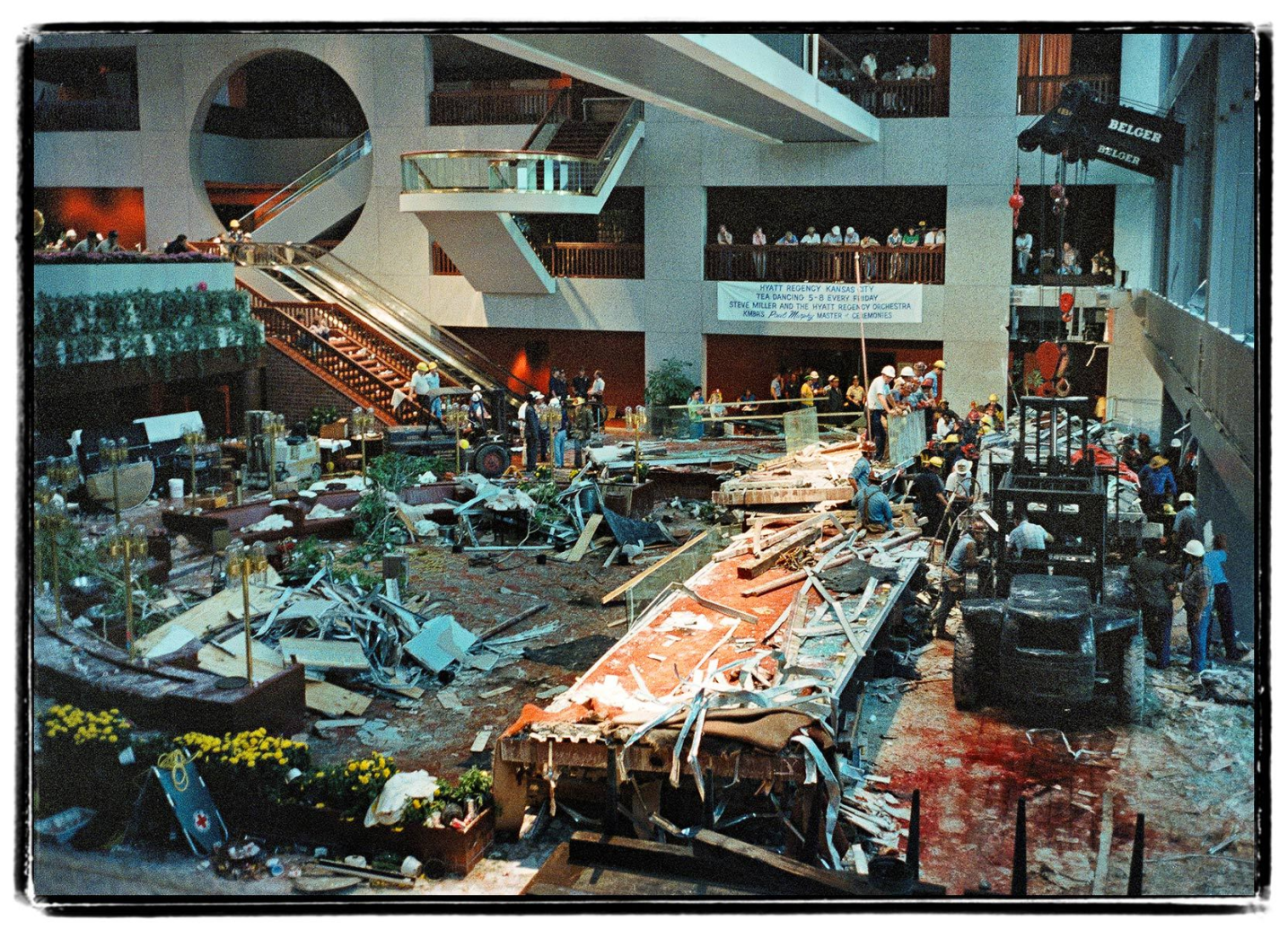 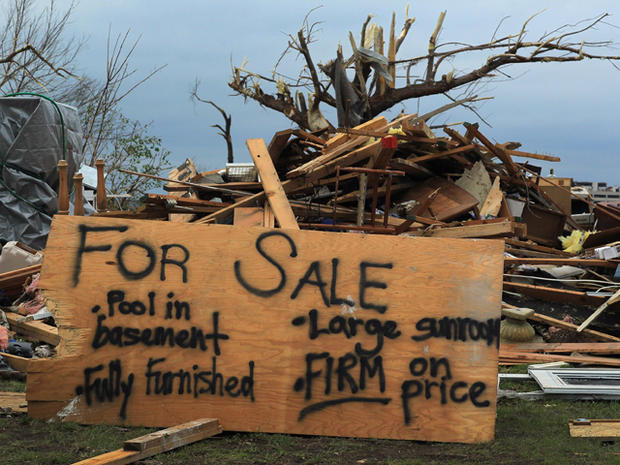 [Speaker Notes: We all have to be prepared to deal with all types of disasters and MCIs from transportation accidents to structural collapses.
Just parenthetical - Top right and bottom left - Joplin Tornado; All bus pictures - California tour bus]
SALT
Acronym for:
Sort
Assess
Life Saving Interventions
Treatment/Transport
SALT is fastest triage system!
Ribbon Colors Match ID-MED Triage Categories
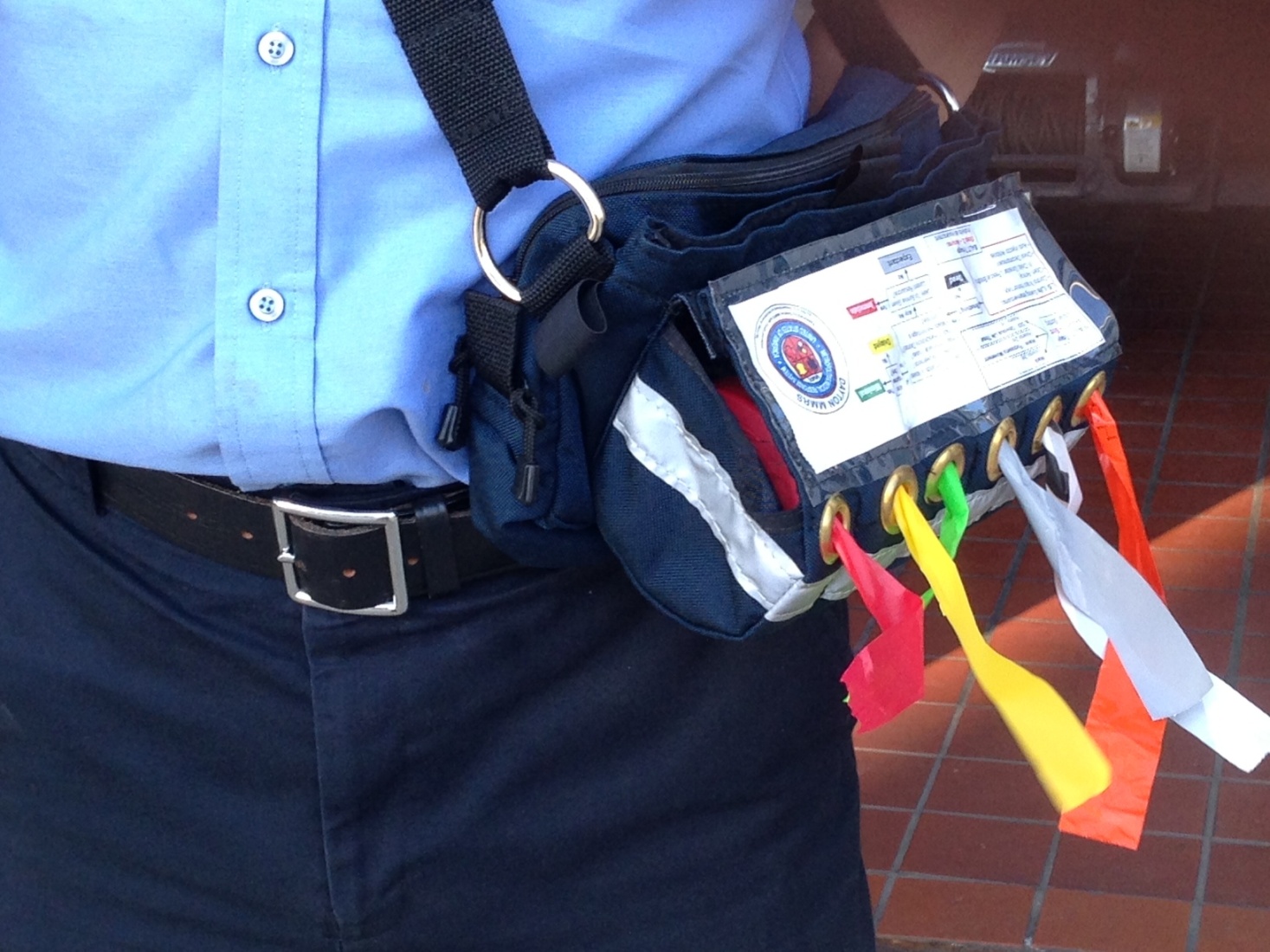 Immediate
Delayed
Minimal
Expectant
Dead 
(Ribbon/Tag zebra-striped)
[Speaker Notes: Answers to the “key questions” allow you to place the patient in one of the 5 categories.  Each category is given a color code so that they can be recognized quickly.]
STEP 1: Global Sorting
Mnemonics for Assess Questions
C – Follows Commands
R – No Respiratory Distress
A – No (uncontrolled) Arterial bleeding
P – Peripheral Pulse Present

“Bad” answer to any one or more:  Pt. is either Red or Gray
Can usually assess 3 of 4 before even touching patient!
C – Commands /Purposeful movements?
R – Respiratory Distress?
A – Uncontrolled (Arterial) bleeding?
P – Peripheral Pulse Present?
Identifying Patient Status
Begin with Triage Ribbons
Add Triage Treatment Tags at Treatment Area or at point of transport
Right wrist for both Ribbon and Tag
MCI Communications Quarterly Triage Day Drills
10
Agreed on by GDAHA Domestic Preparedness Coalition, GMVEMSC, MVFEA, GMCFCA, et al
24 hours each quarter 
Day of week different each quarter so all ED & EMS personnel have opportunities to participate
Day selected each quarter by GDAHA Communications Committee 
Communicated to all hospitals and EMS agencies
Includes Ribbons, “Treatment” Tags, MCI Radio Talk Groups, MCI page, OHTrac
OPPORTUNITY FOR US ALL TO WORK TOGETHER
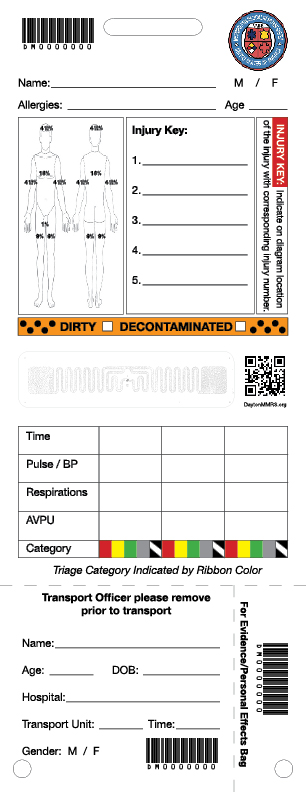 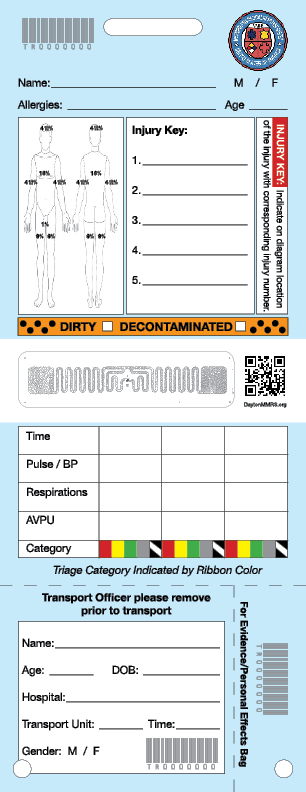 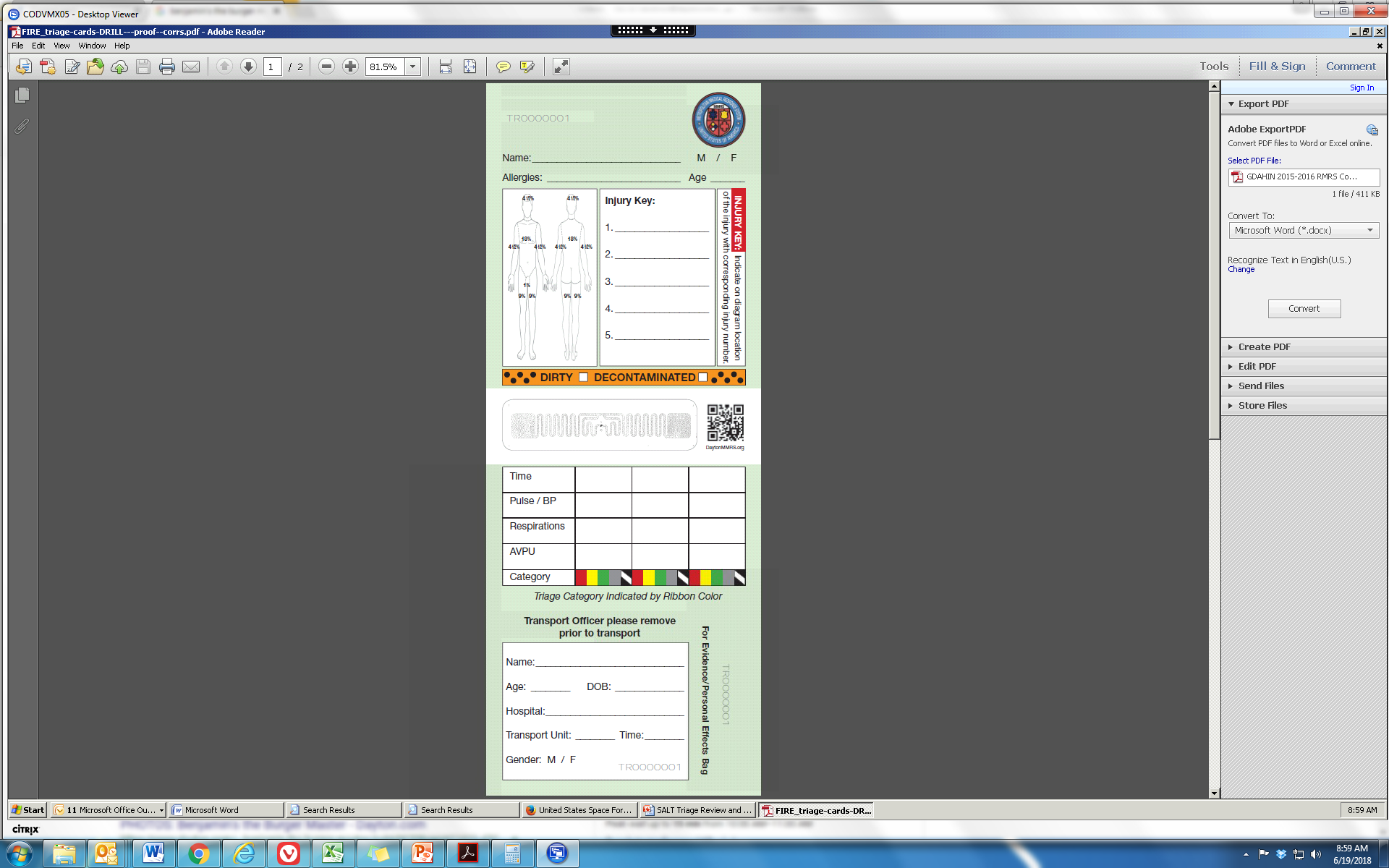 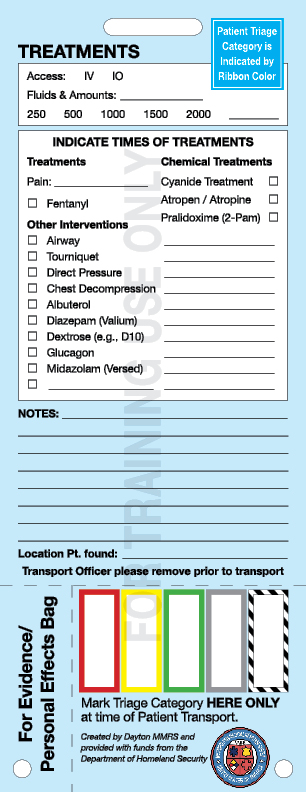 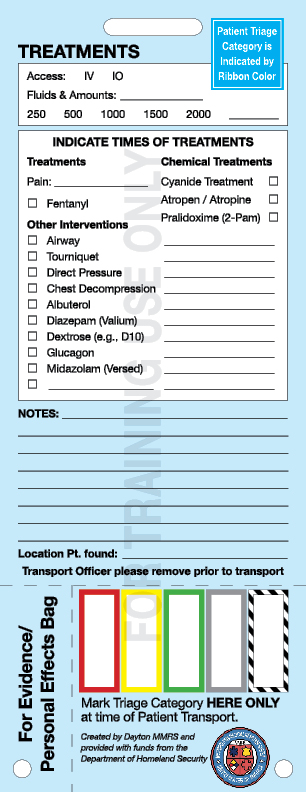 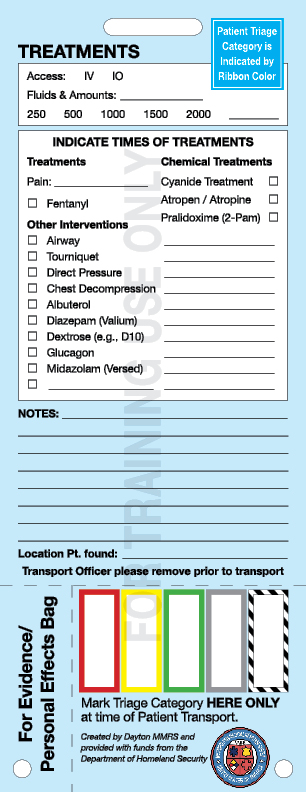 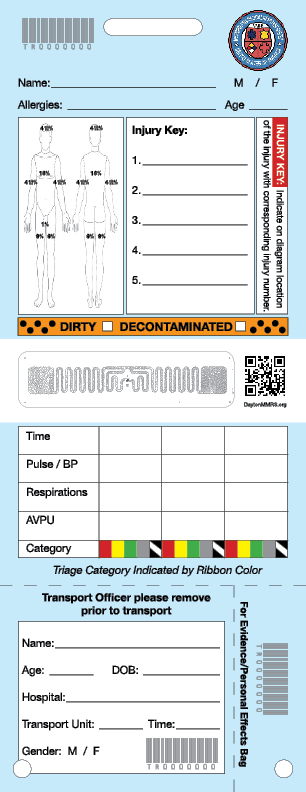 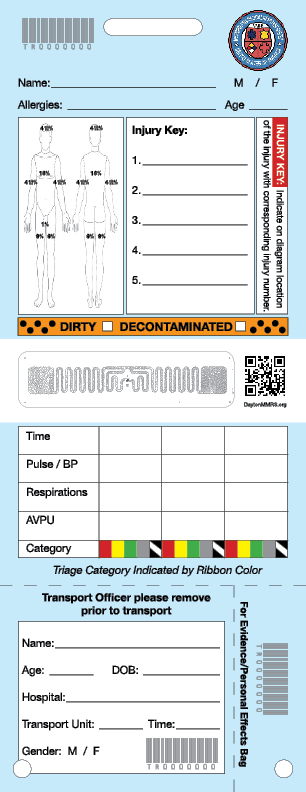 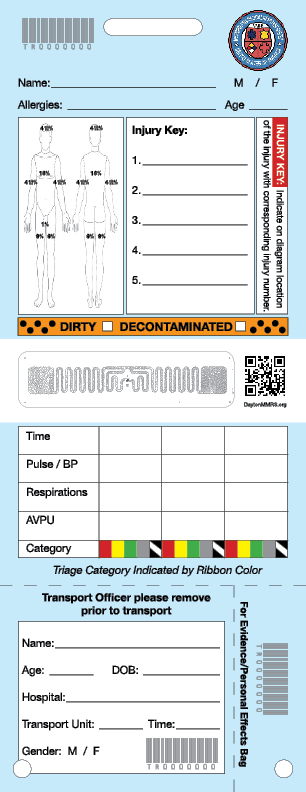 Burns
1
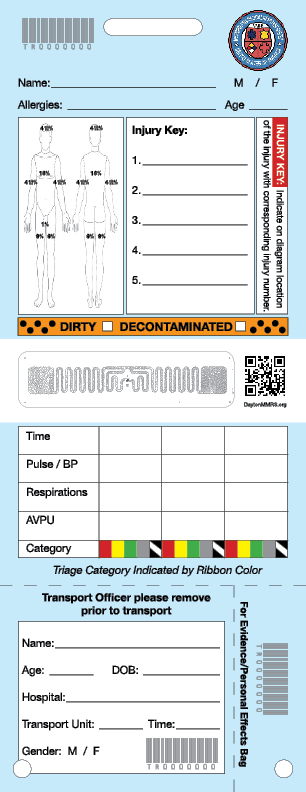 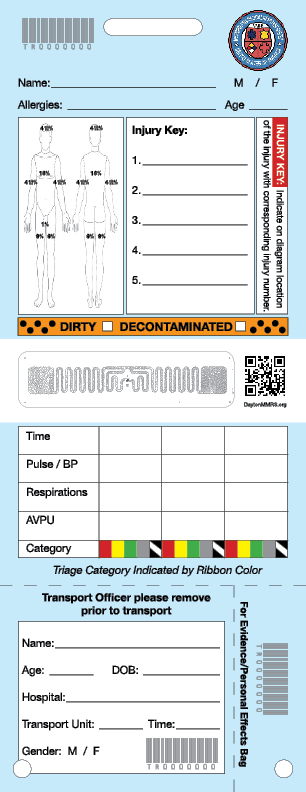 [Speaker Notes: The squiggly symbol represents an RFID tag that is only on Live (white) Treatment Tags.  The RFID is read-only by healthcare facilities that use them, and the only information in the RFID is a number to be used as a patient identifier.  It does not contain any of the information written on the tag.  The QR code simply routes someone who scans it to 
the website www.DaytonMMRS.org so they can find more information.]
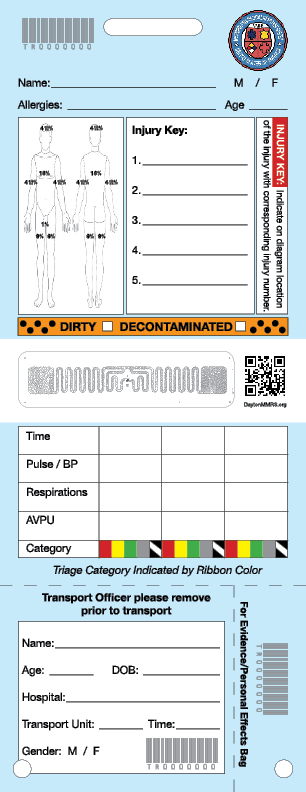 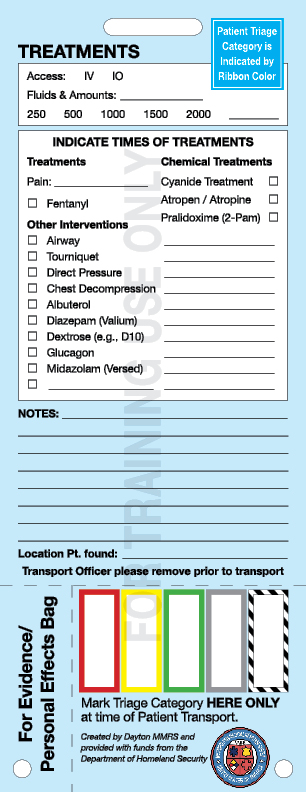 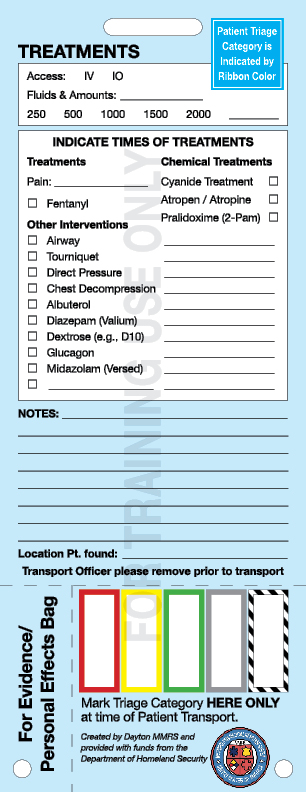 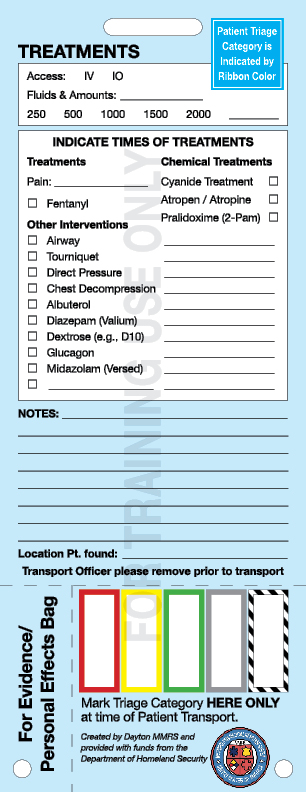 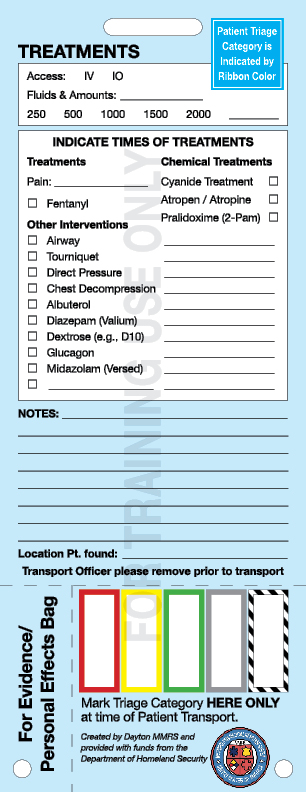 Indicate Agency/Unit #
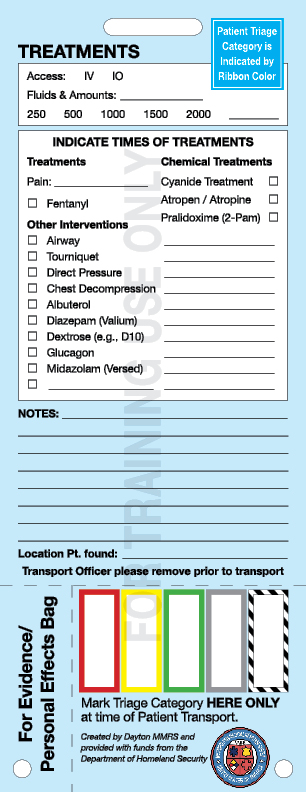 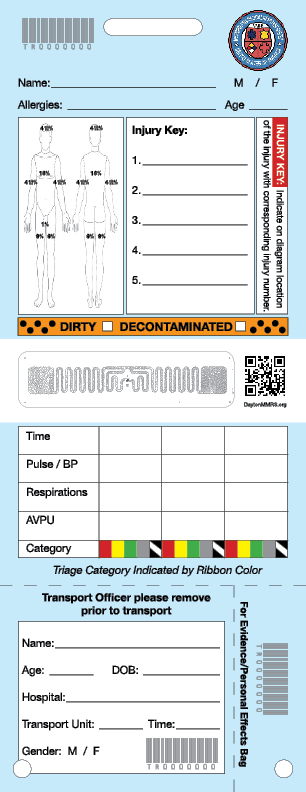 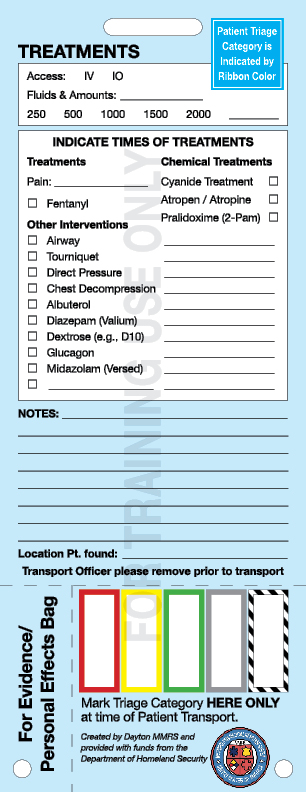 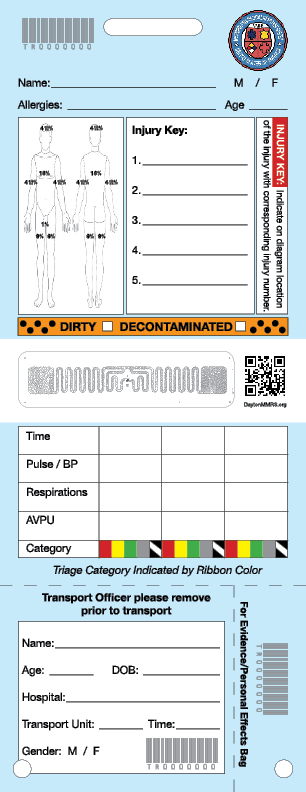 OHTRac
26
State of Ohio tool for patient tracking and family reunification during an MCI
Statewide tool available to track patients transported to different hospitals
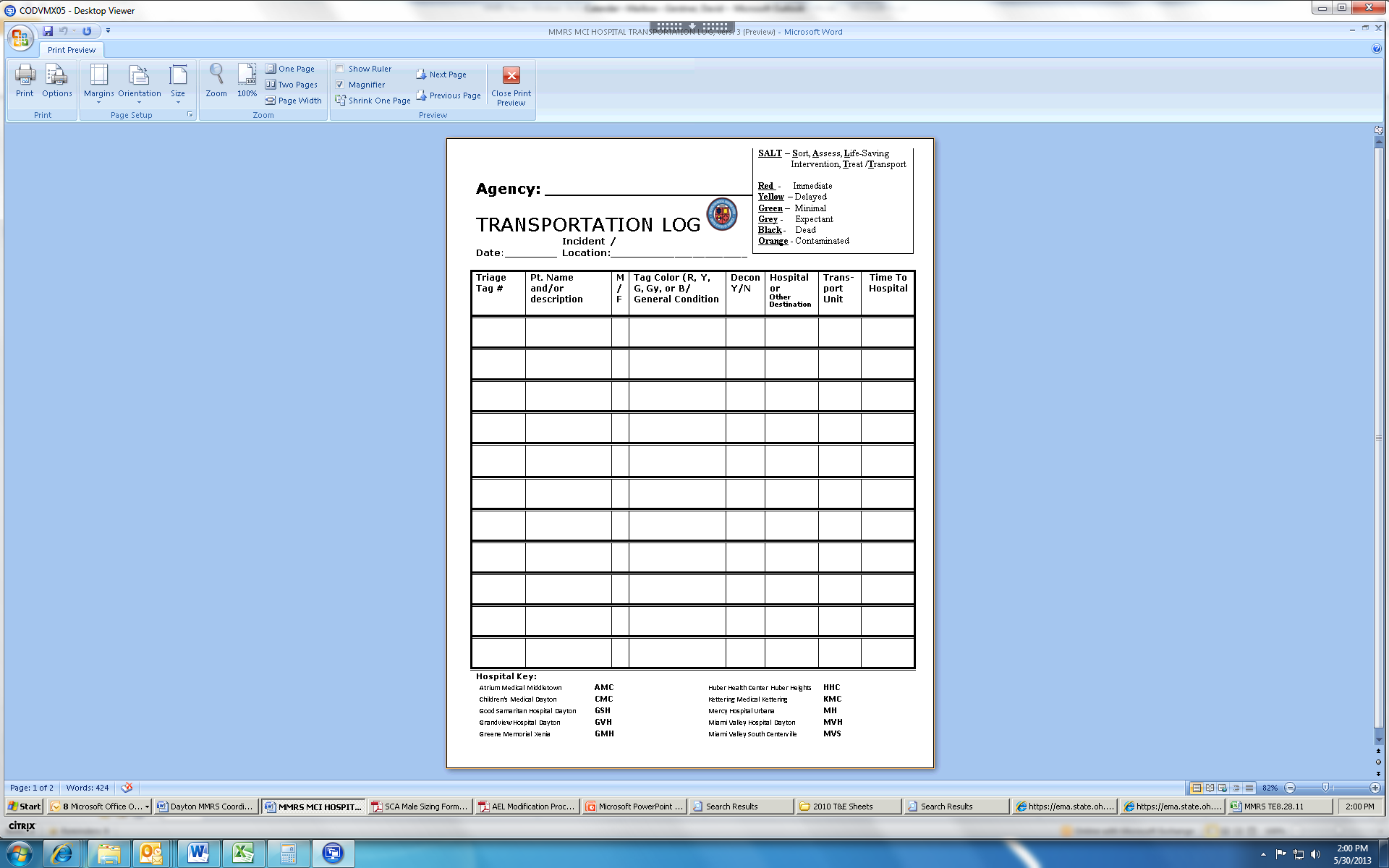 [Speaker Notes: You can log patients on the MMRS Transport Log distributed throughout the region, but OHTrac is faster, easier, and your information is instantly shared with hospitals.]
Indications for Using OHTrac
28
A Mass Casualty Incident is:
ten or more persons being injured, incapacitated, made ill, or killed (ORC 4766.01)
resources needed exceed local capabilities
discretion of Incident Commander
can be less than 10
patients transported to multiple hospitals
No harm in creating OHTrac incident and not using it if unneeded
267 Victims at 27 Hospitals
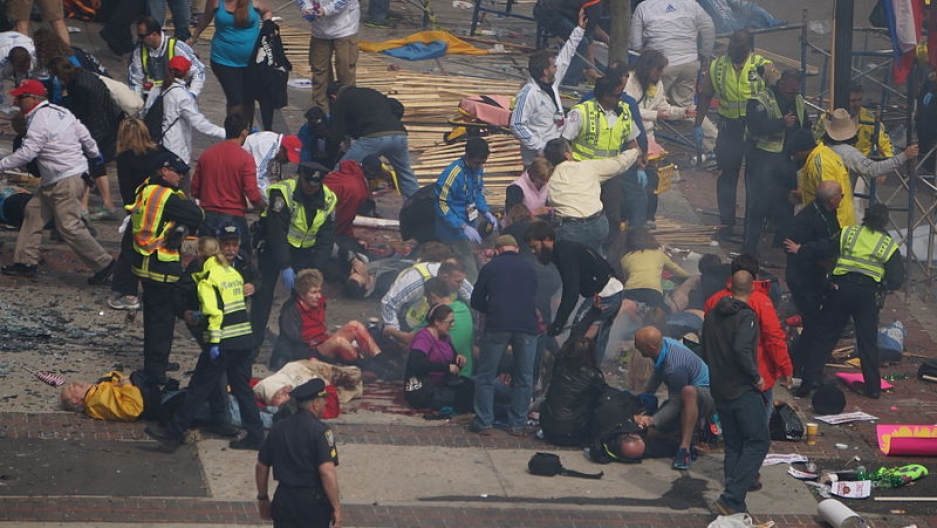 [Speaker Notes: Imagine if someone you care about was at the Boston Marathon in 2013?  How would you find out if they were at a hospital, or which hospital?]
Family Reunification
After an MCI, hospitals, dispatch centers, and others overwhelmed with calls from families searching for loved ones
Worst is when they come to the scene
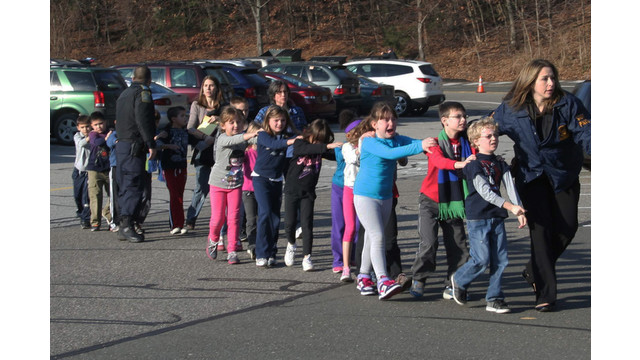 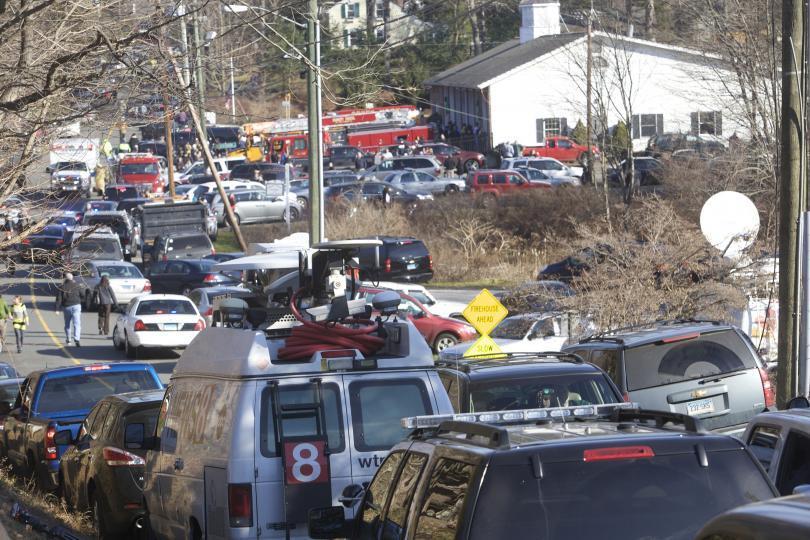 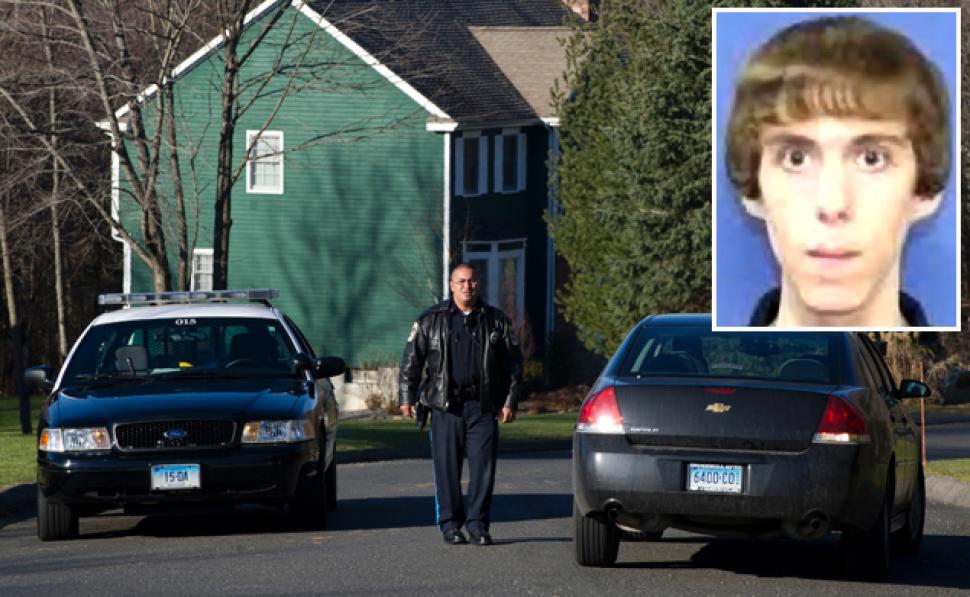 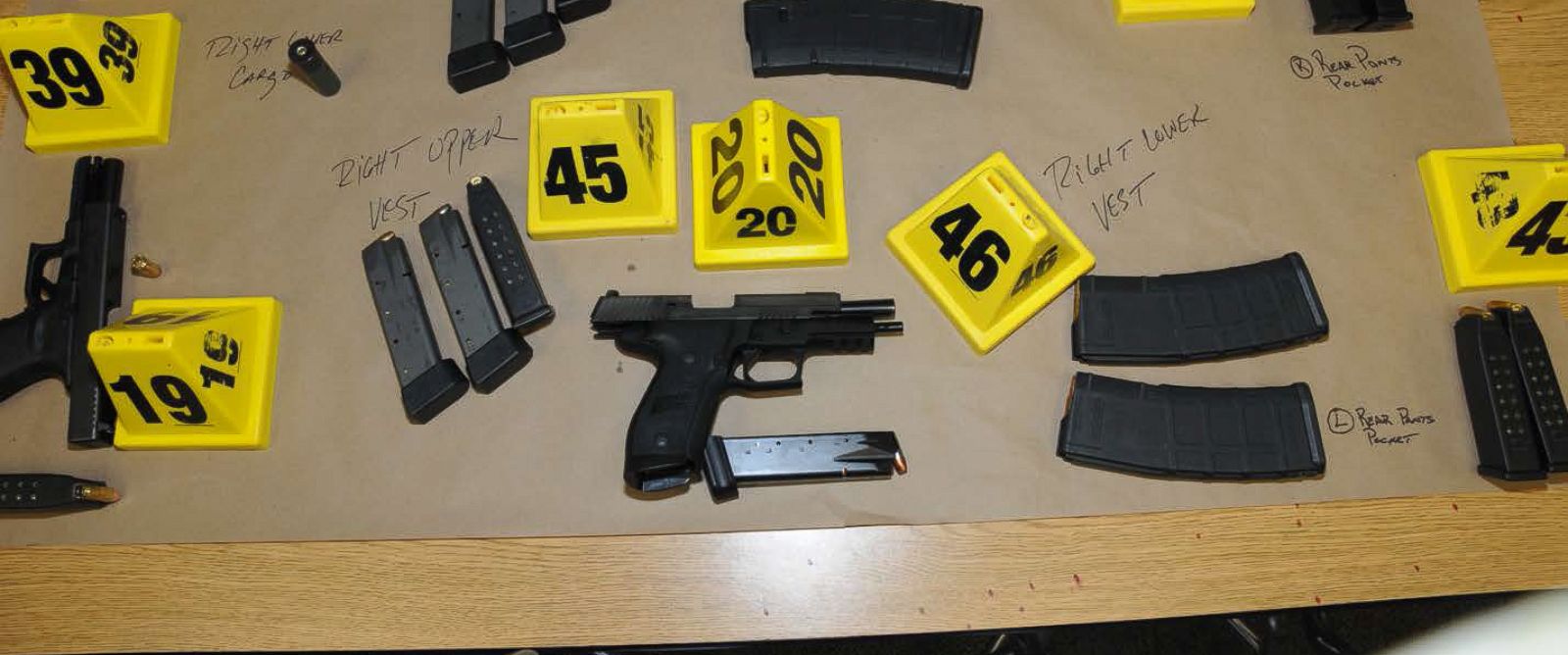 [Speaker Notes: Sandy Hook School, Newtown, CT]
OHTrac
32
Permits hospitals, dispatch centers, Red Cross, EMAs, coroners to locate patients
Family reunification
Critical tool in Family Assistance Centers
Multiple OHTrac Incident Creation Options
Hospitals can create OHTrac incident
Dispatch Centers (or alternate dispatch centers) can create incident upon notification
Regional Coordinators can create incident
Fire/EMS agencies can create incident using the web-based version of OHTrac
And now, incidents can be created with a single phone call to 1-888-822-4900
ERS
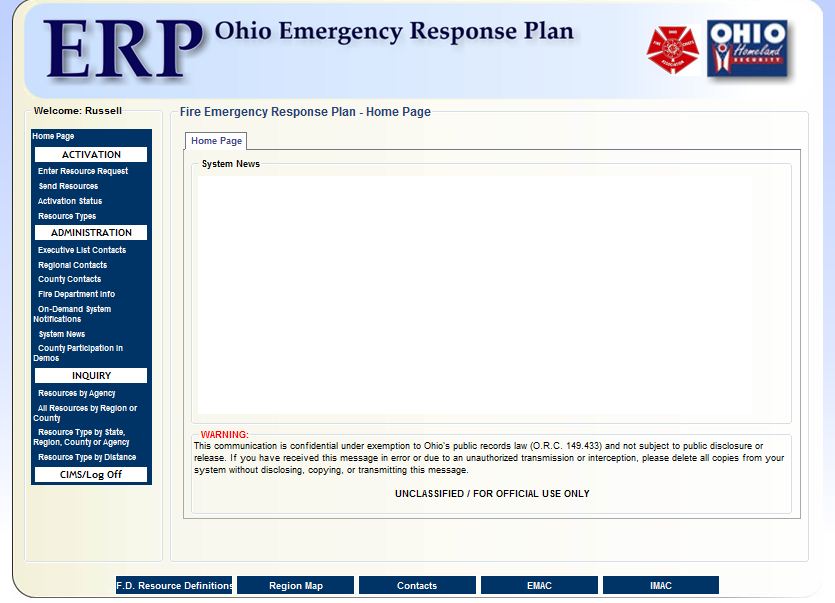 WE ARE ASKING EMS TO ENTER ONLY ESSENTIAL INFORMATION
35
3 mandatory fields to add patients
Patient Number / Triage Number
Patient Triage Level 
Gender
Then, when patient(s) are transported add:
Enroute status
Hospital location
This allows fire/EMS agencies flexibility in how patients are entered during the MCI incident
OFCA ERS
Ohio Fire Chiefs Association Emergency Response System (ERS) 
Provides for response to catastrophic emergency incidents including incidents that are beyond local resource capabilities 
OFCA ERS  provides  for  mobilization,  deployment,  organization,  and  management  to provide assistance
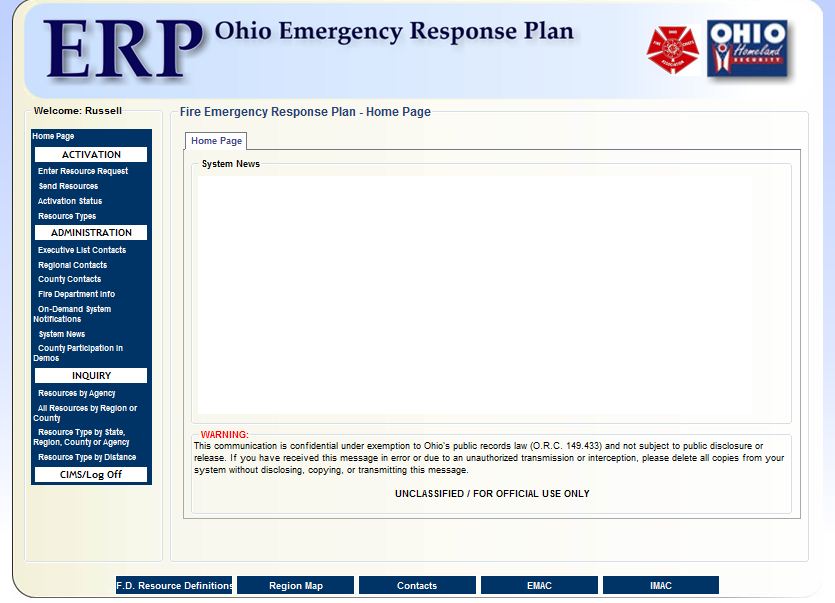 Fire ERP Home Page
From the home page you can:
 Send Resources
Update agency information & resource data sheet
View resources by agency
View resources by region or county
Find a specific resource by region, county or agency
Find the distance of resources from your location
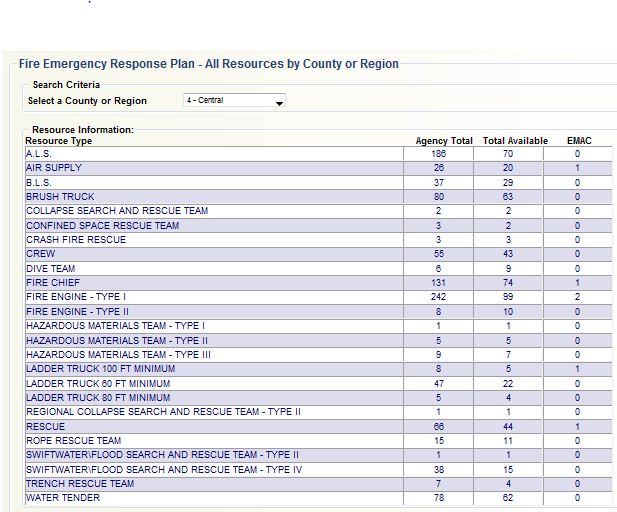 Fire ERP Tools
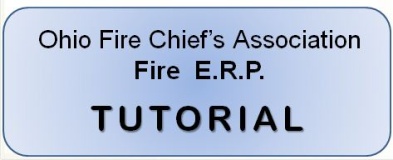 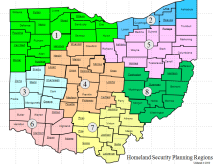 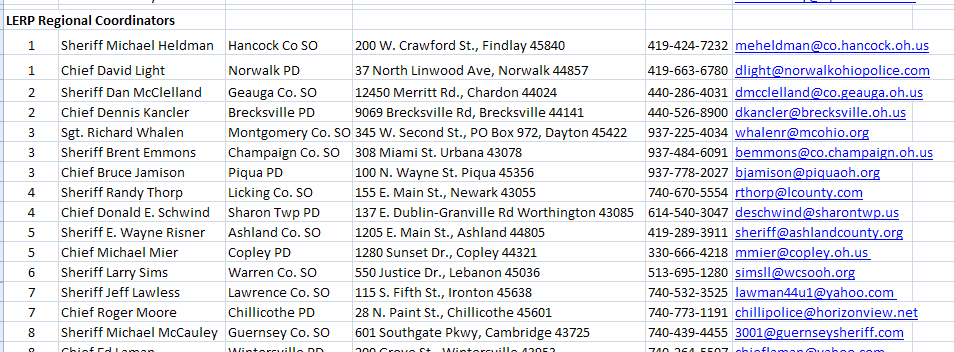 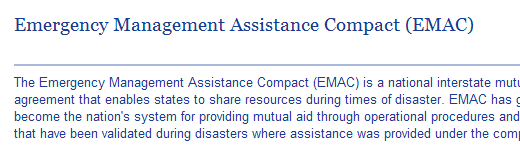 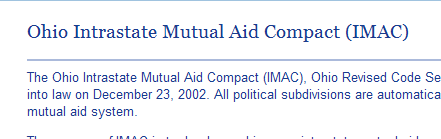 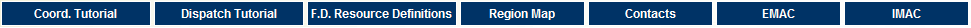 Benefits of Using OFCA ERS for OHTrac Incident Creation
Fast
Easy:  
just call 1-888-822-4900
Prevents duplicate OHTrac incidents created during a single event
Using OFCA ERS for OHTrac Incident Creation
OHTrac incidents created by ERS will default to hospitals in the region of the state
If you will be transporting patients to hospitals in multiple regions:
Have them add specific hospitals
Or have them include all hospitals in radious you specifiy
For training and exercise incidents, advise ERS whether you want this on the Test or the Live site
Test Site
Always on
Available for your use, but…
Use real site for major exercises
https://gdaha2.surgenet.org
Test Site
Password changes and adding users must be done on LIVE site
Those changes not available on test site until after midnight
OHTrac
Demonstrate manual incident creation
[Speaker Notes: If you don’t remember how, look in the “Policies and Documents” section on gdaha.surgenet.org]
Using OHTrac
Adding patients
Moving patients
Arriving patients
Viewing/searching for patients
OHTrac App
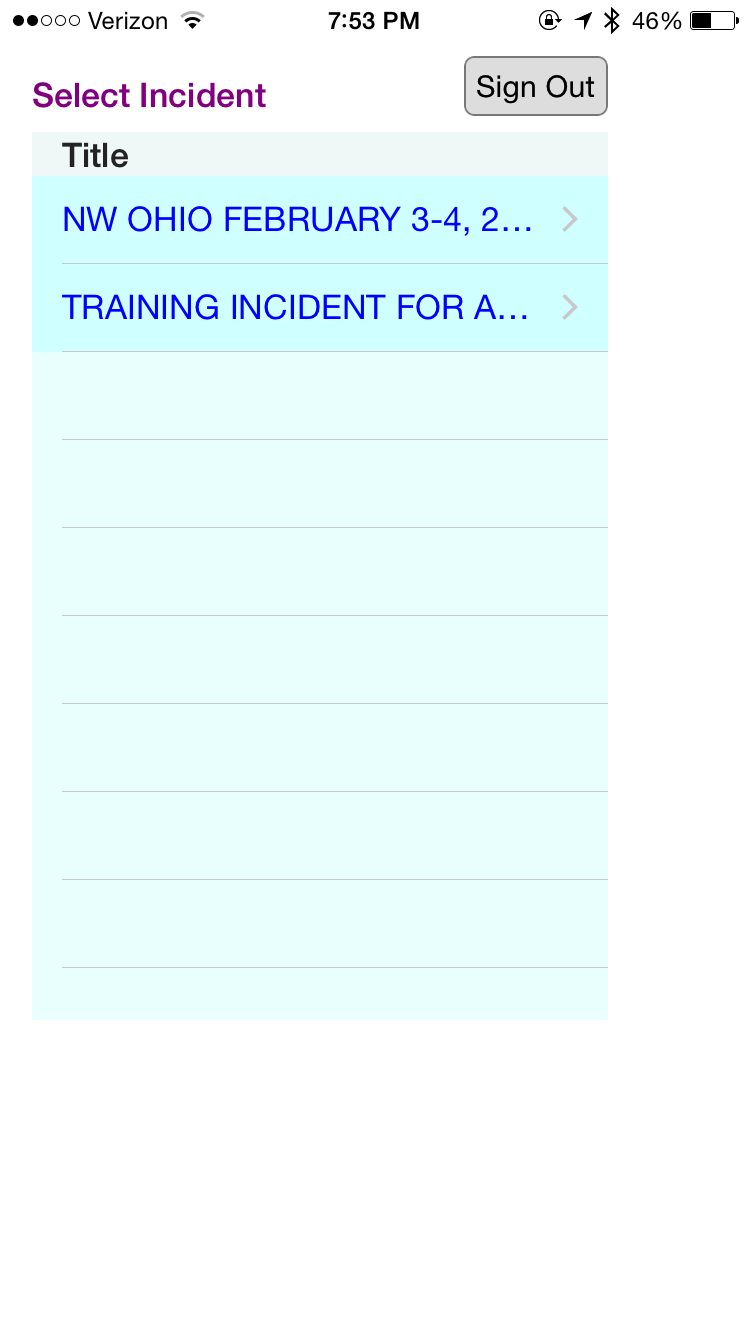 44
App designed for EMS
For agencies using it, allows patient tracking to begin at the scene
Can be used by hospitals, too
Scan Triage Tag bar code
Can only be used on live site
INCIDENT FOR APP PRACTICE/TRAINING
1/15/2019
[Speaker Notes: Pre-hospital EMS will improve their patient tracking accuracy by using OHTrac.  Early use of OHTrac will also improve the accuracy of patient tracking as for the incident as the incident progresses. 
The second option for entry of patients into OHTrac is for the Transport Officer to enter all patient data at just prior to them being transported to a healthcare facility.]
Login
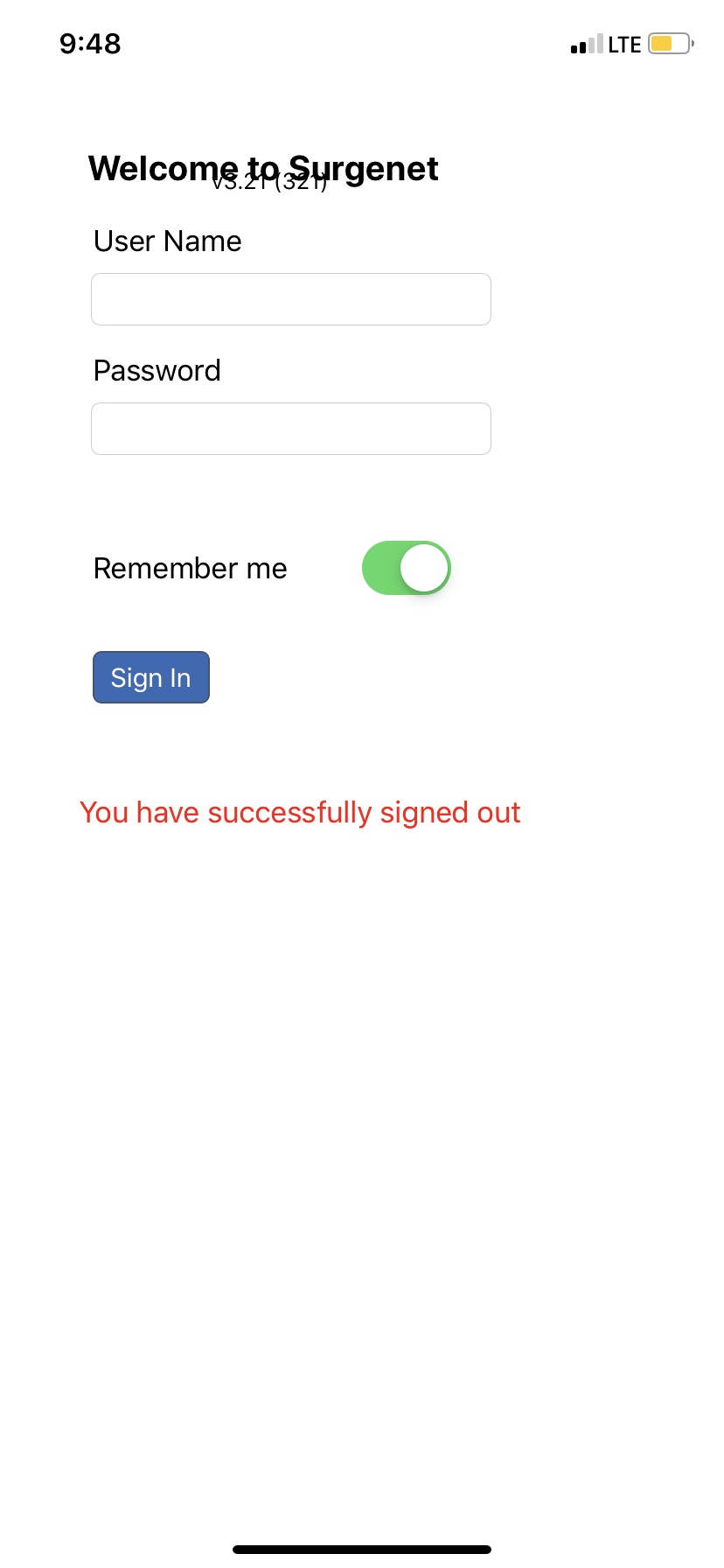 When Setting Up Generic Logins for Your Agency
As a Facility Administrator, you can create an unlimited number of logins for your agency
Restriction is you can’t use a login that someone else has
For example, there may already be an LFD-EN41.
Just create something easy for your crews, e.g., CoffeeFD-EN7
If crews are often on different apparatus, use the same PW for all
Select Correct Incident
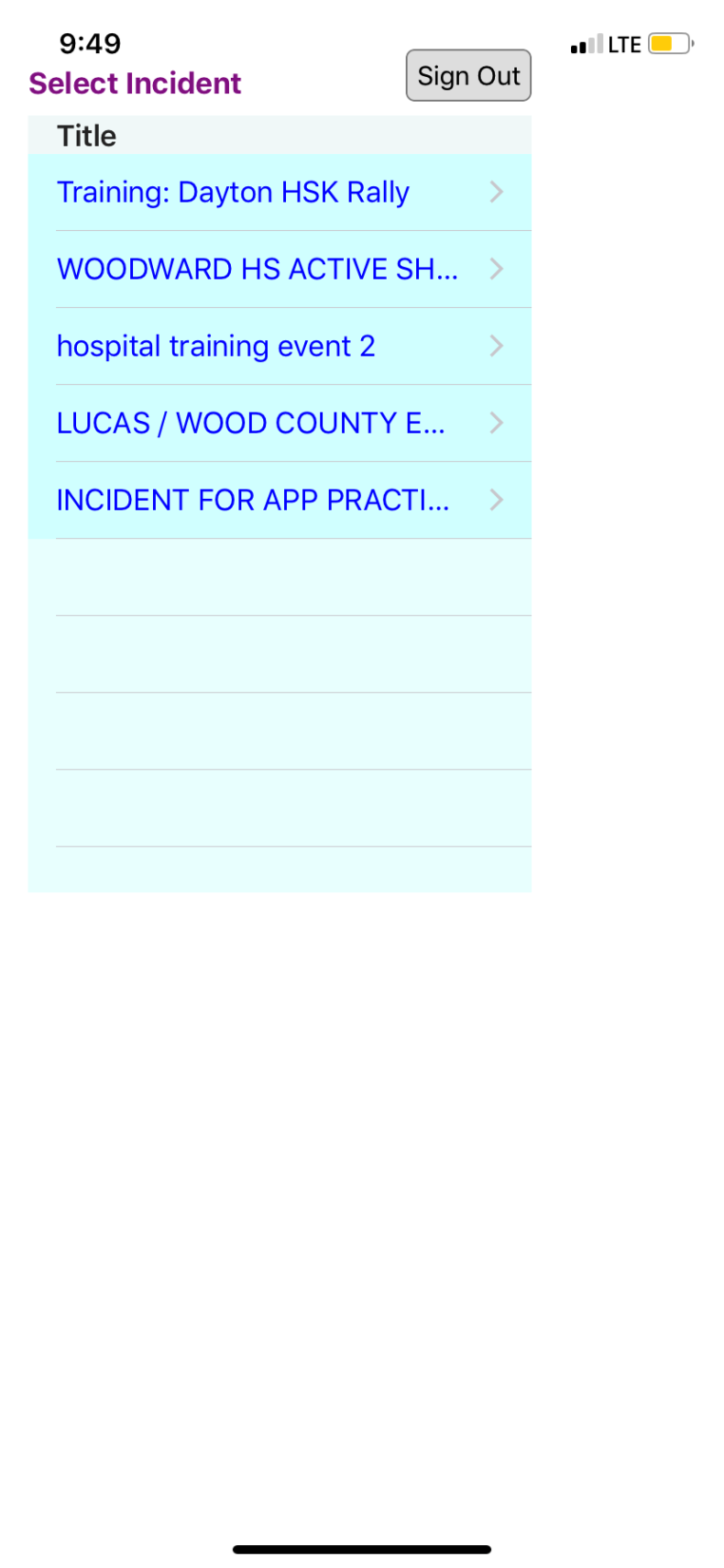 After you log on to OHTrac, the first step is to select the correct incident to begin entering patients
NOTE:  OHTrac incidents can not be created from the APP
[Speaker Notes: Hospitals and some EMS providers are using OHTrac for regional drills and exercises, so there may be more than one incident showing.  When incidents are created, their titles should be easily recognizable so that agency’s responsible for patient entry pick the correct incident and do not create a duplicate incident.  Regional drills have shown that duplicate incidents are a potential issue and personnel with regional hospital administrator permission levels have the ability to “copy” patients from one incident to another in order to combine duplicate incidents.  

The APP was designed for patient entry only and an incident can not be created from the APP.   There will be more information on this later.]
Patient Entry is Simple to Accomplish
The next step is to add patients.
Selecting ADD PATIENTS tab “turns on” bar code scanner
Used to scan the barcode on the triage tag
[Speaker Notes: The app has a built in scanning operation that will scan the bar code on triage tags. This slide shows the initial screen for patient entry when using the app. 
The app was designed with pre-hospital EMS providers giving input during the development process.  The steps to enter patients are intuitive for the users.  EMS providers can enter patients while in the CCP, by the Transport Officer just prior to transport, or by crews enroute to a hospital.]
EMS ENTERs ESSENTIAL INFORMATION
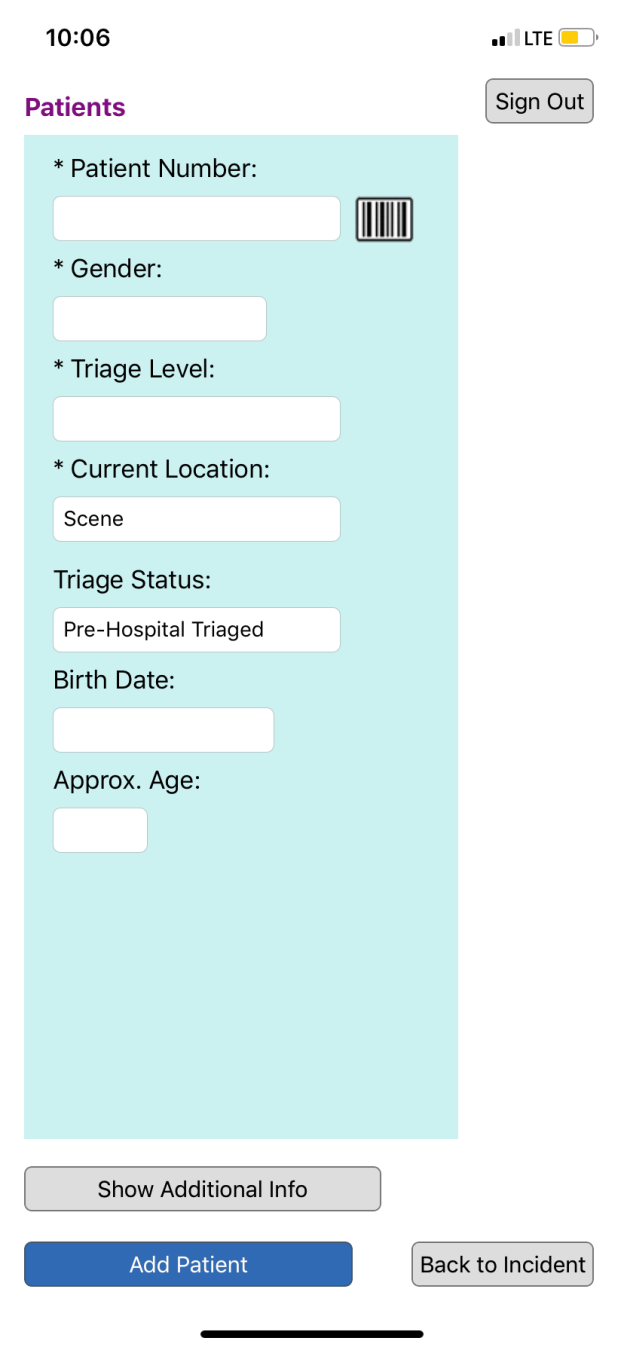 Four required fields to add patients:
Patient Number/Triage Number
Gender
Patient Triage Level 
Current location (default)
Transport Group can add:
Enroute status
Hospital location
Flexibility:  e.g., enter patients in CCP, show enroute to hospital in Transport Area
[Speaker Notes: There are only three (3) mandatory fields required to enter a patient.  The status and location for the patients defaults to Patient Triaged and  their location listed as Scene to eliminate the need for EMS providers to add these fields.  After these three (3) mandatory fields are entered and the patient is ready for transport, the Transport Officer can update the patient data to include the enroute status (the patient listed as enroute) and hospital location  This can be easily accomplished and is demonstrated later.

The second option for entry of patients into OHTrac is for the Transport Officer to enter all patient data at just prior to them being transported to a healthcare facility.]
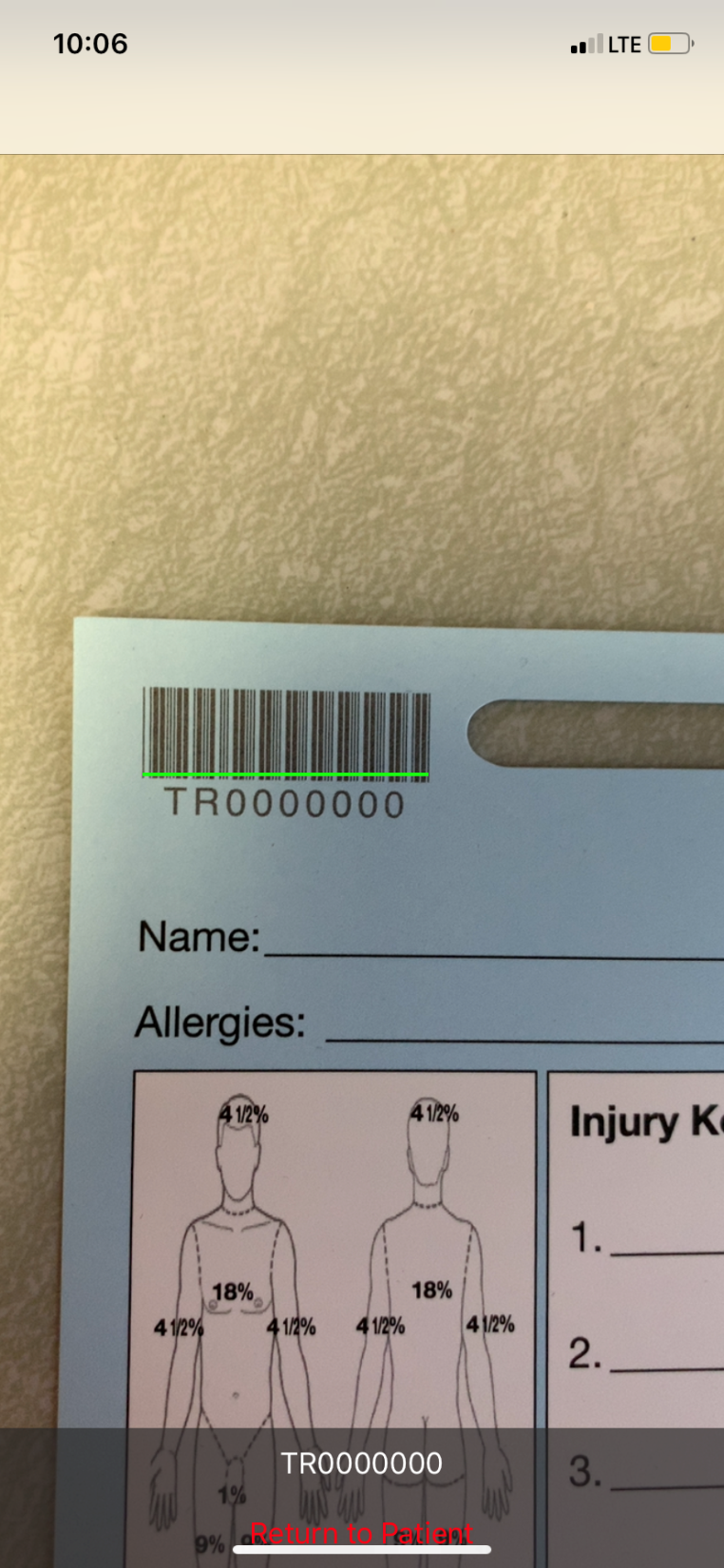 Scanning
Green bar must appear
Patient number will be displayed
Click “Return to Patient”
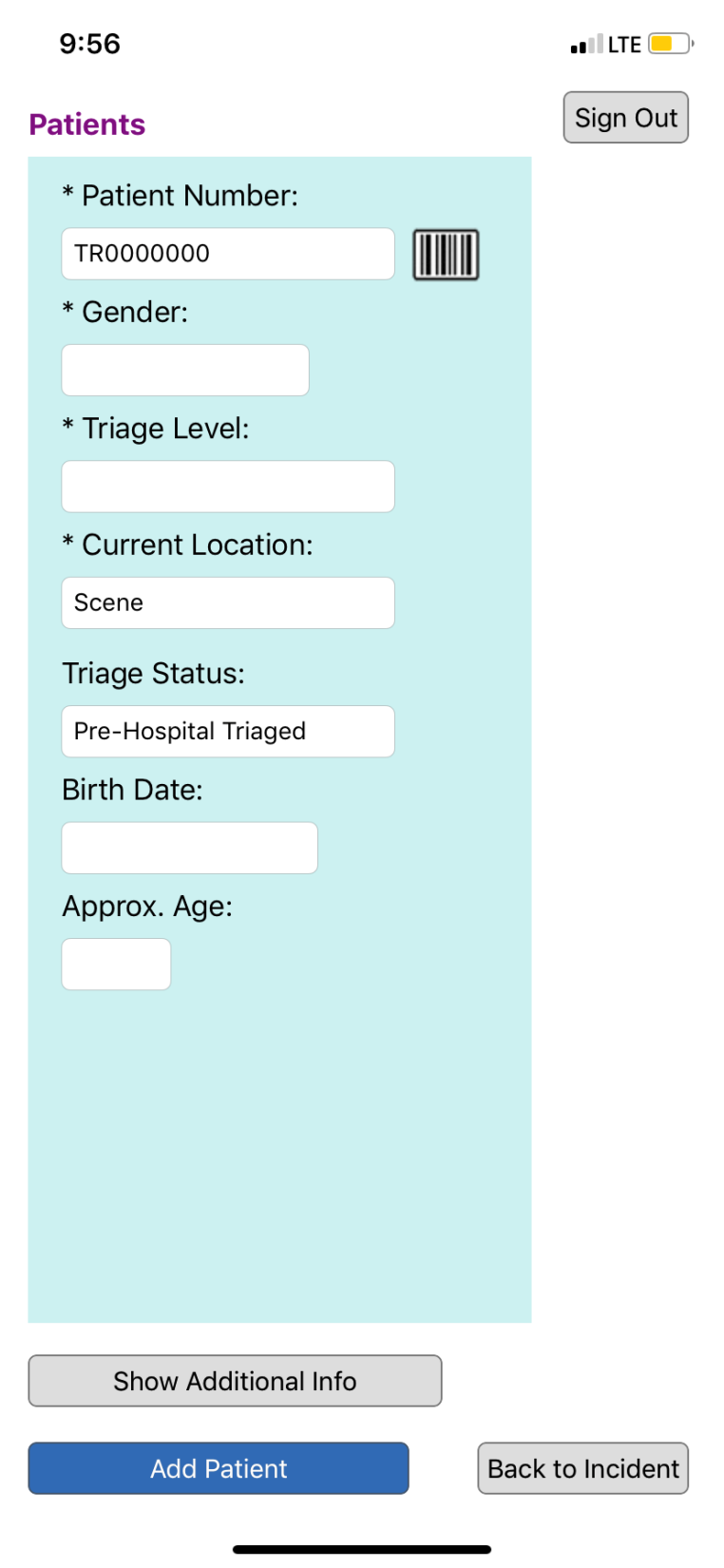 Enter Information
Male
Patient Tag number is entered automatically after scan
Select “Add Patient”
If you select “Back to Incident,” patient information will not be recorded
Immediate
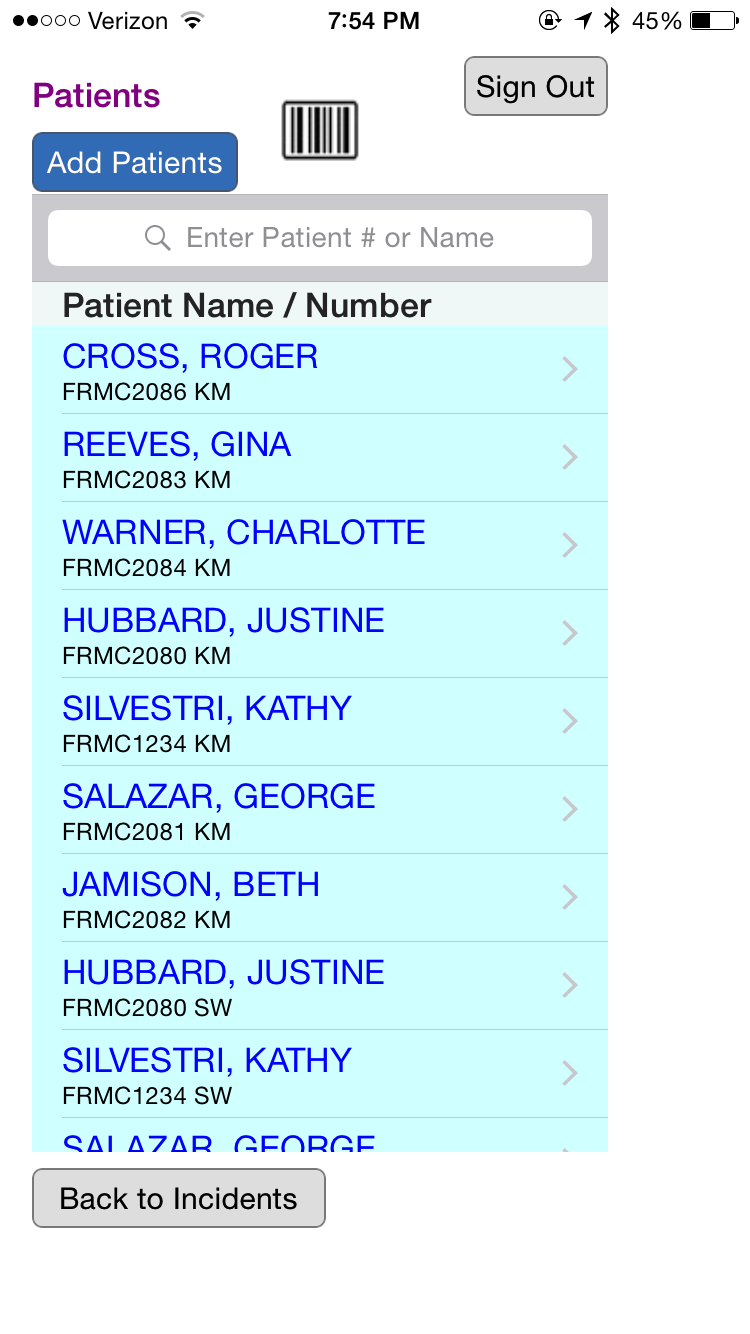 52
Transport officer can also use barcode scanner at transport to find patients easily and update transport status
[Speaker Notes: UPDATING PATIENTS BY THE TRANSPORT OFFICER  As mentioned previously, the APP has a scanning function for the bar codes on triage tags.  This screen shot shows the initial patient entry page after patients have been triaged and entered into OHTrac.  The Transport Officer can use this scanning function to find the patient that is ready for transport to a hospital.   Once the patient is found, their status can be changed to “ENROUTE” and the location changed to the HOSPITAL where the patient is being transported.  SEE NEXT SLIDE  The data that EMS providers are being asked to enter is minimal and intuitive using the APP.]
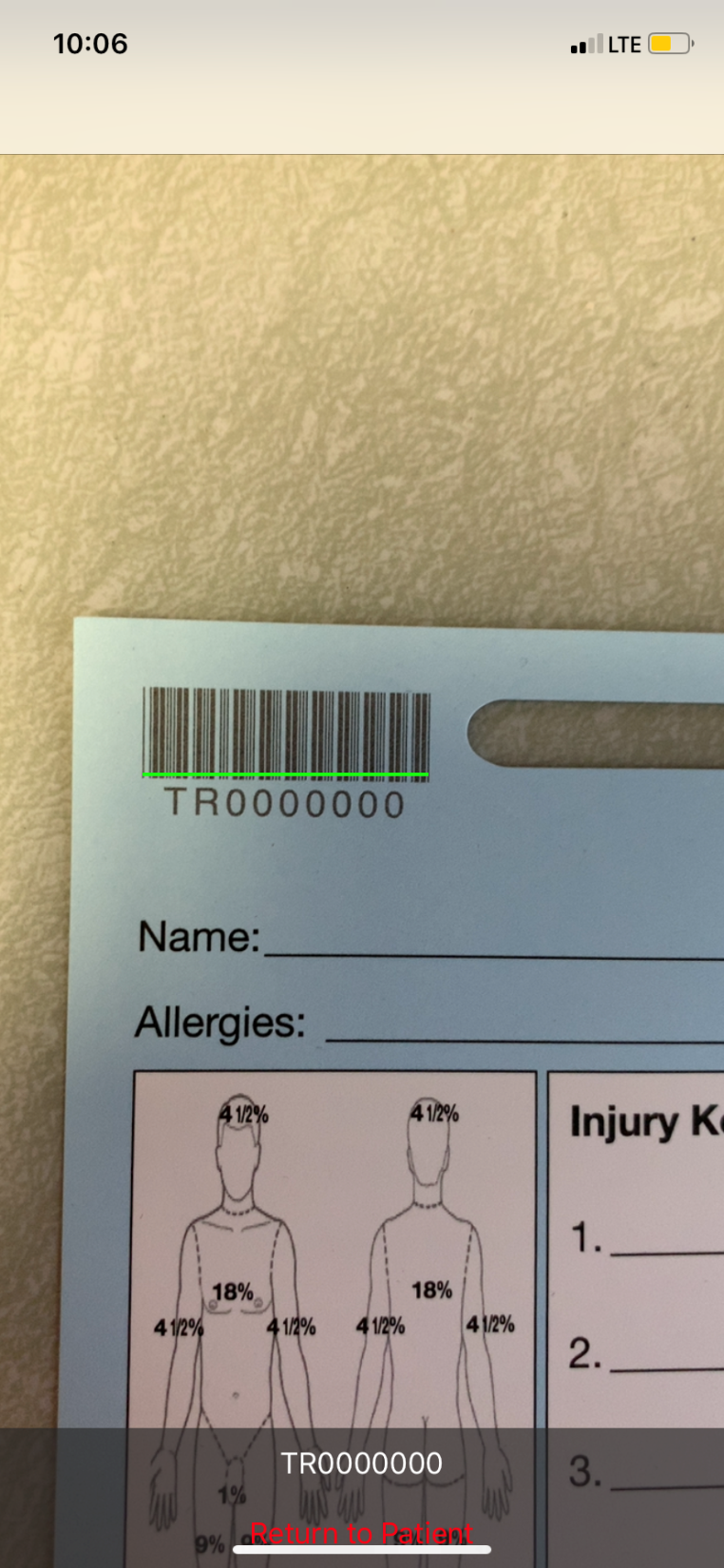 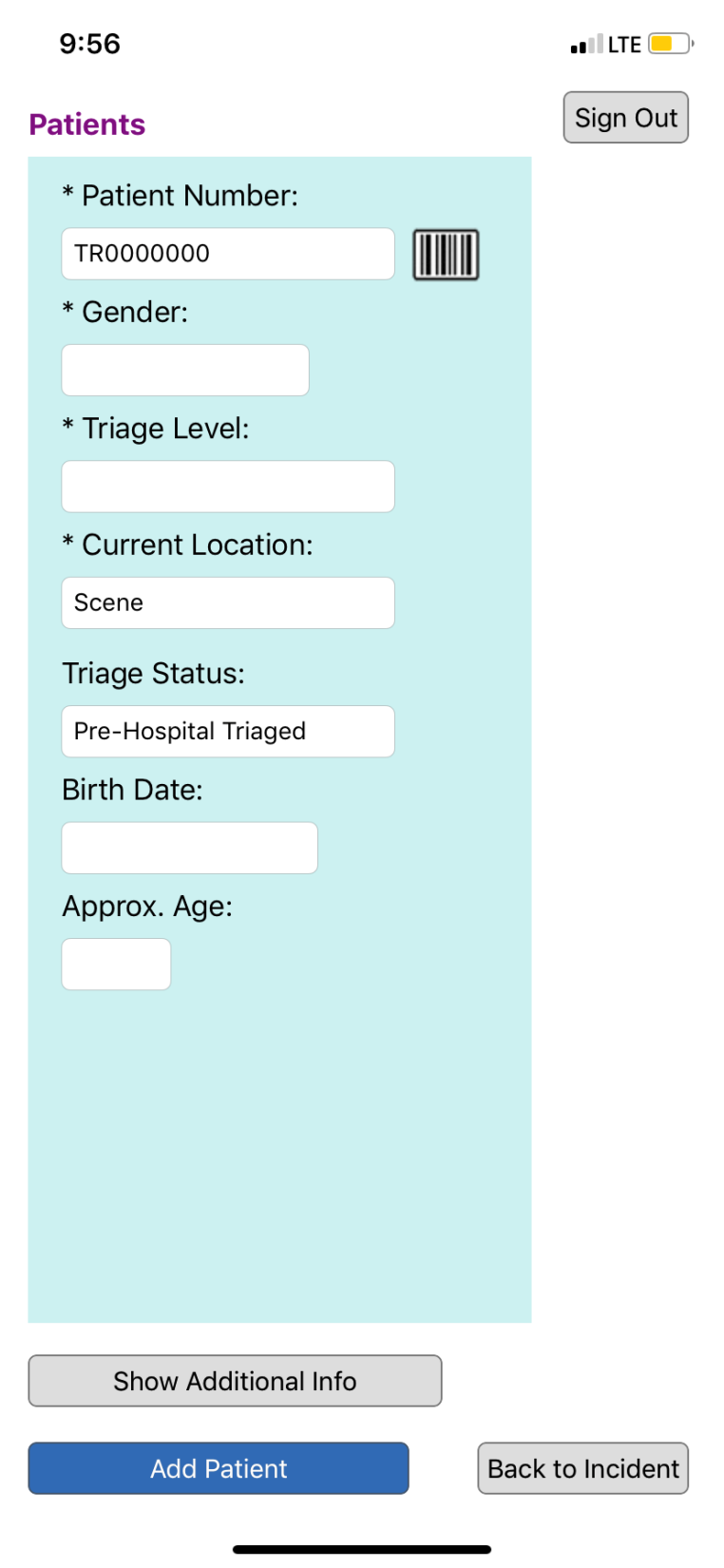 Male
Immediate
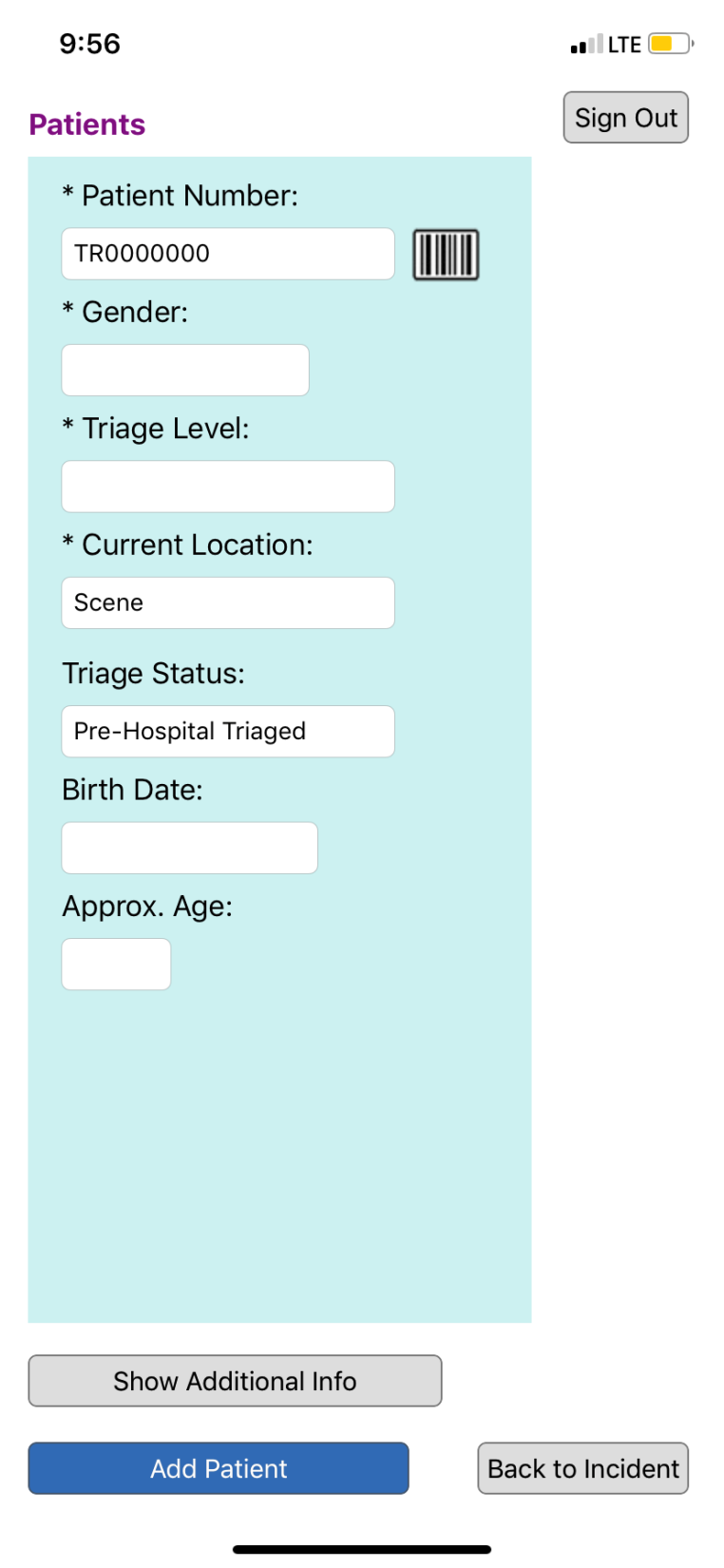 HOSPITALS
Upon arrival at ED, list patient as “arrived” by tapping “triage status”
Additional identifying information will be added:
First and Last Name
Initials only for QTD & Exercises
Patient Age or Age Range
Other information to assist with patient identification (e.g., tattoo or identifying marks)
GSW or penetrating trauma
[Speaker Notes: No medical information is added to the OHTrac System.  This is intentional as the system was designed for family reunification, not medical record keeping.  OHTRAC has undergone legal review and is HIPAA compliant.]
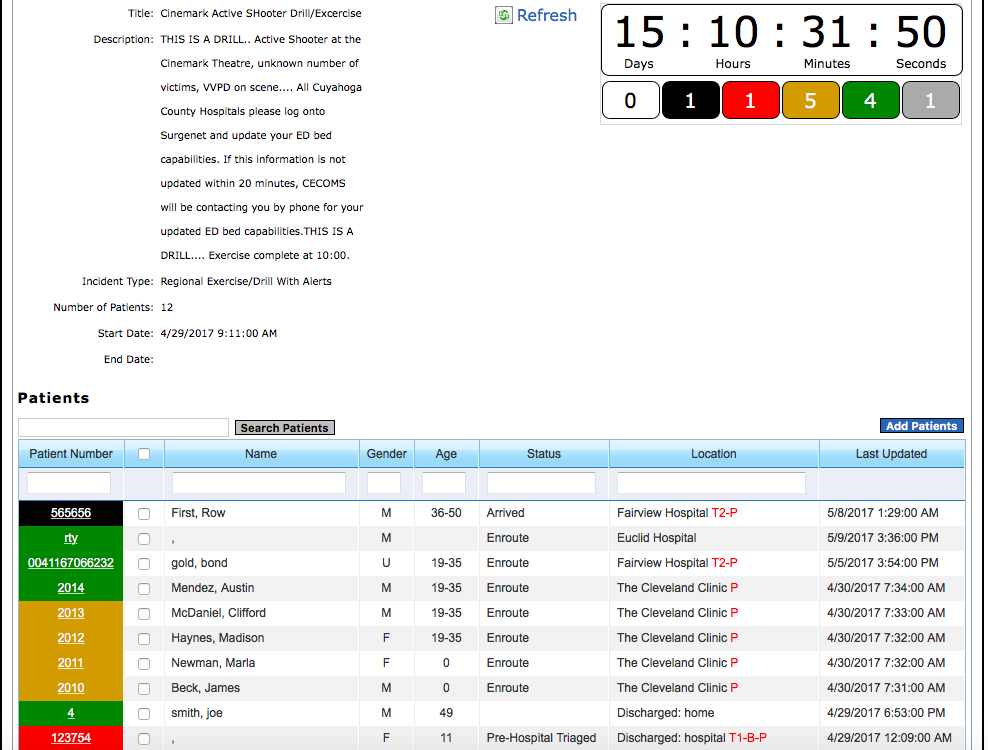 [Speaker Notes: The slide presents the web-based view of OHTrac.  If the Transport Office or a Dispatch Center has access to this system, all the patients entered into the incident are displayed on a single page.  The total number of patients by each triage category (triage status) are displayed on under the incident clock by their triage color.  The patients are also listed on the incident page by triage color and which hospital they are being transported.  The data in the patient field can be sorted by hospital to display how many patients and what severity of patients are being transported to that hospital.  In addition, when selecting the END LOCATION for the hospital destination, the hospitals are listed by specialty type for the Transport Officer.  For example, P = Pediatric hospital, B = Burn Center, and the various levels of Trauma Hospitals are displayed.]
GDAHA Surgenet MCI Page
GDAHA Surgenet MCI Page
58
Increasingly emphasized to EMS importance of distributing patients to hospitals during MCIs
GDAHA Surgenet MCI Page allows hospitals to indicate how many patients received, by category
During MCI, MCI Web Page allows hospitals to indicate by category how many more can be handled
Hospitals asked to update GDAHA Surgenet MCI page every 20 minutes during an incident
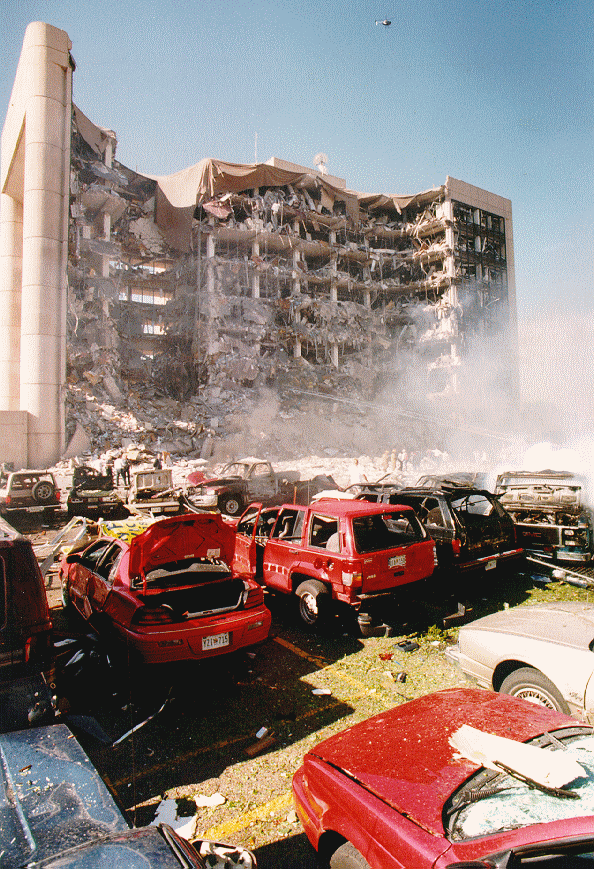 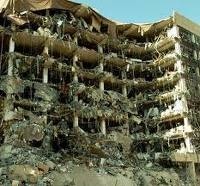 [Speaker Notes: Alfred P. Murrah Building, Oklahoma City, 1995]
Oklahoma City, 1995
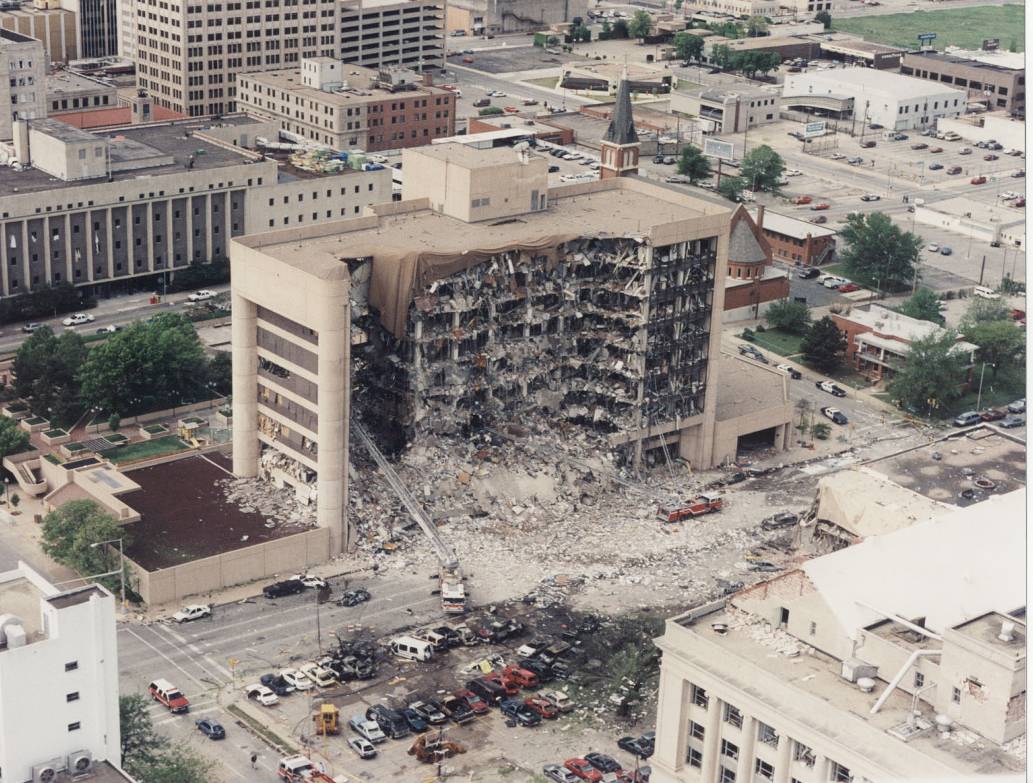 169 dead, >800 injured
>65% not transported by EMS
>60% went to hospitals within 1.5 miles of event
[Speaker Notes: In the 1995 bombing of the Murrah Federal Building in Oklahoma City, 169 were killed, and over 800 were injured.  Evidence from the response indicated:
More than 65% of the injured were transported by means other than EMS—self-transport!
More than 60% went to hospitals within 1.5 miles of the event, showcasing the geographic effect (casualties go to the closest hospital to the event).  
Bystanders performed the initial rescue efforts.  

Reference:  Hogan DE, Waeckerle JF, Dire DJ, Lillibridge SR, Emergency department impact of the Oklahoma City terrorist bombing , Ann Emer Med. 1999, 34(2), 160—167.]
Orlando, FL – June 12, 2016
49 dead, 53 wounded
Worst mass shooting in US history (at the time)
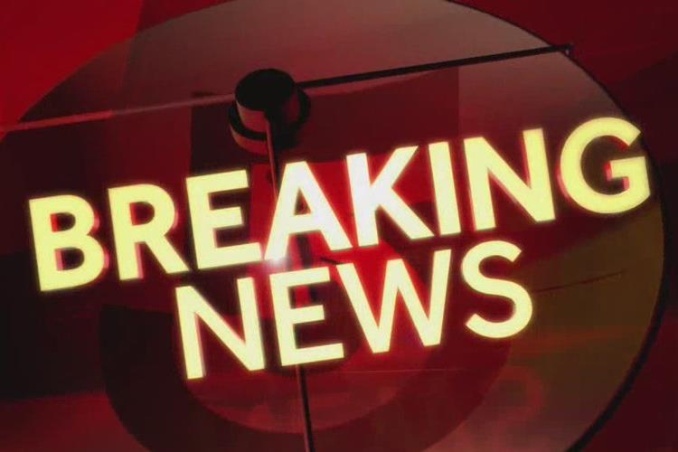 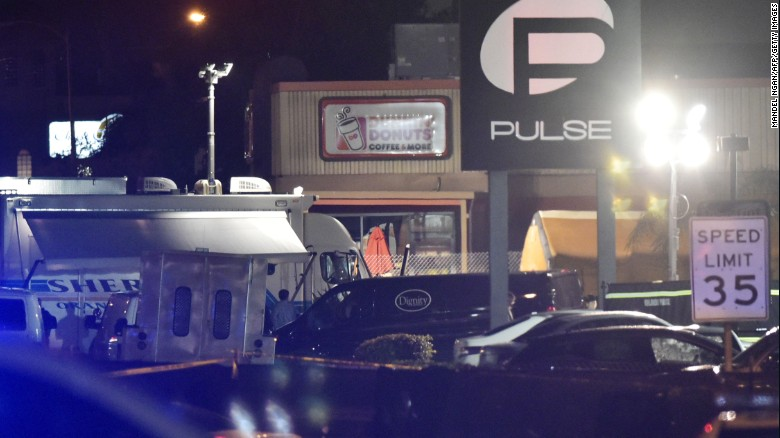 Orlando Response
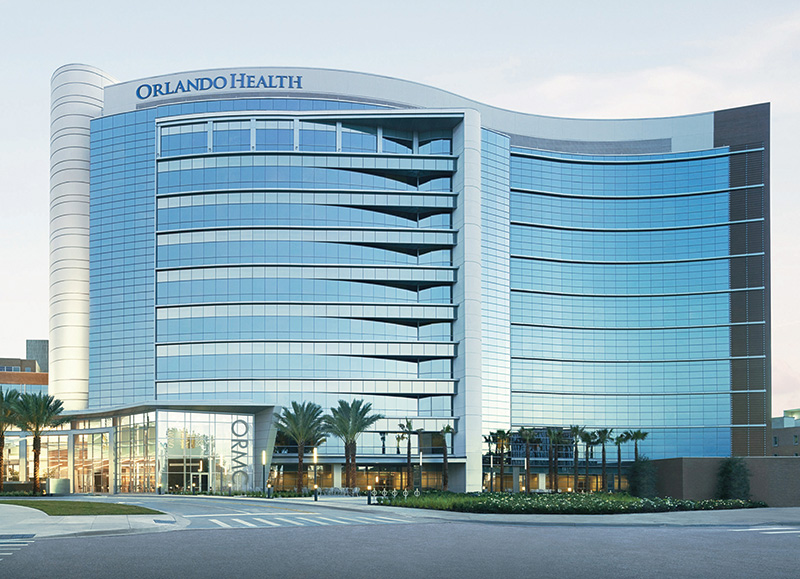 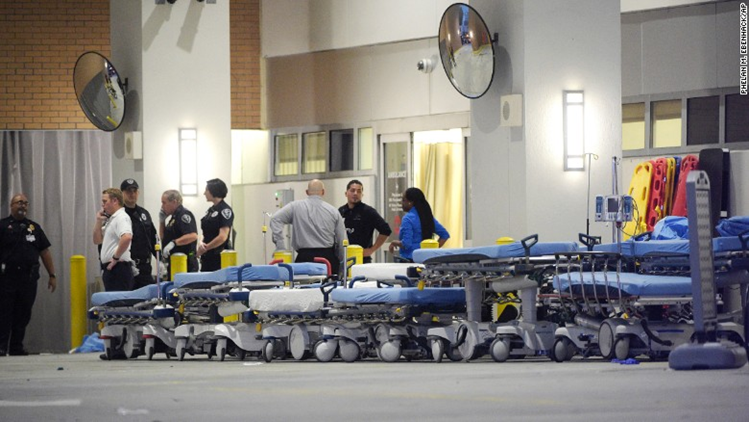 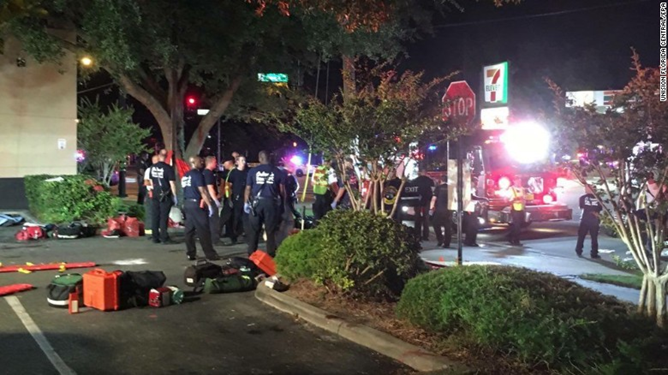 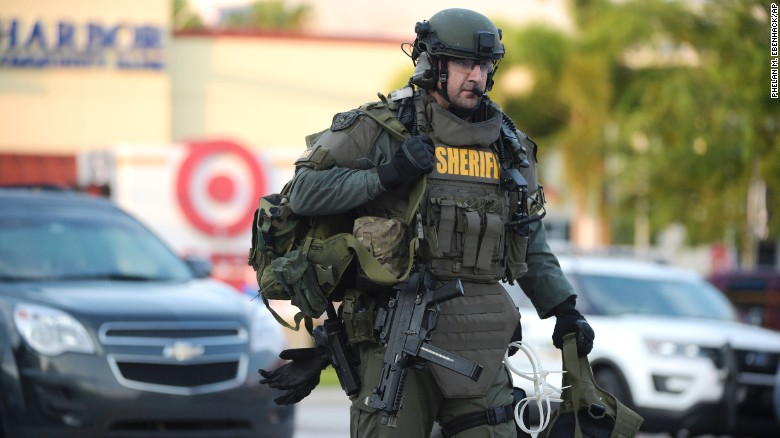 Madrid AttacksKilled 191 and wounded 1,841
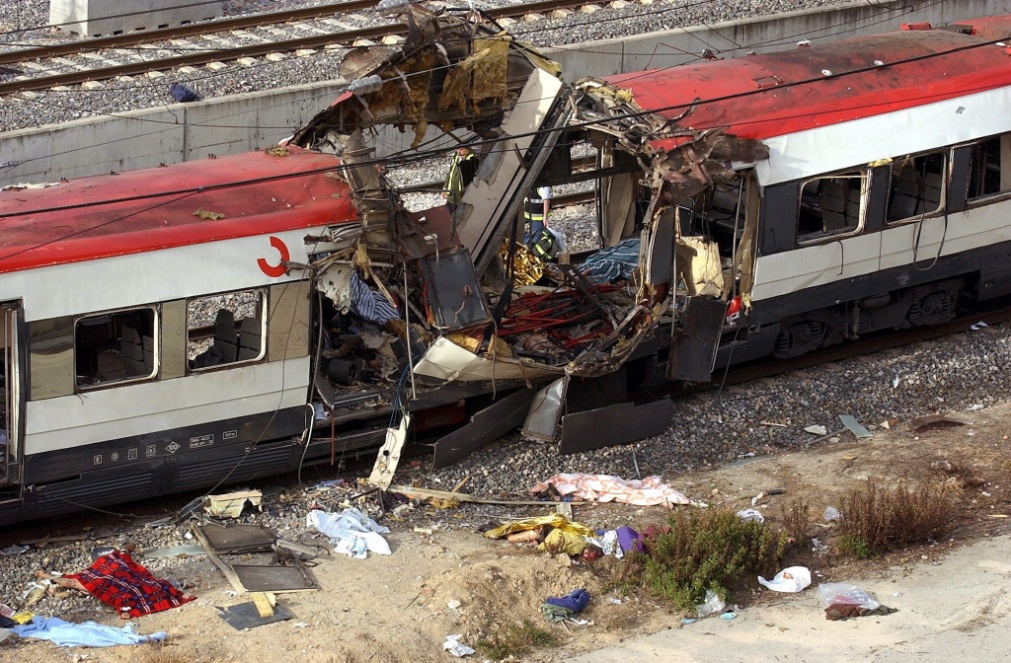 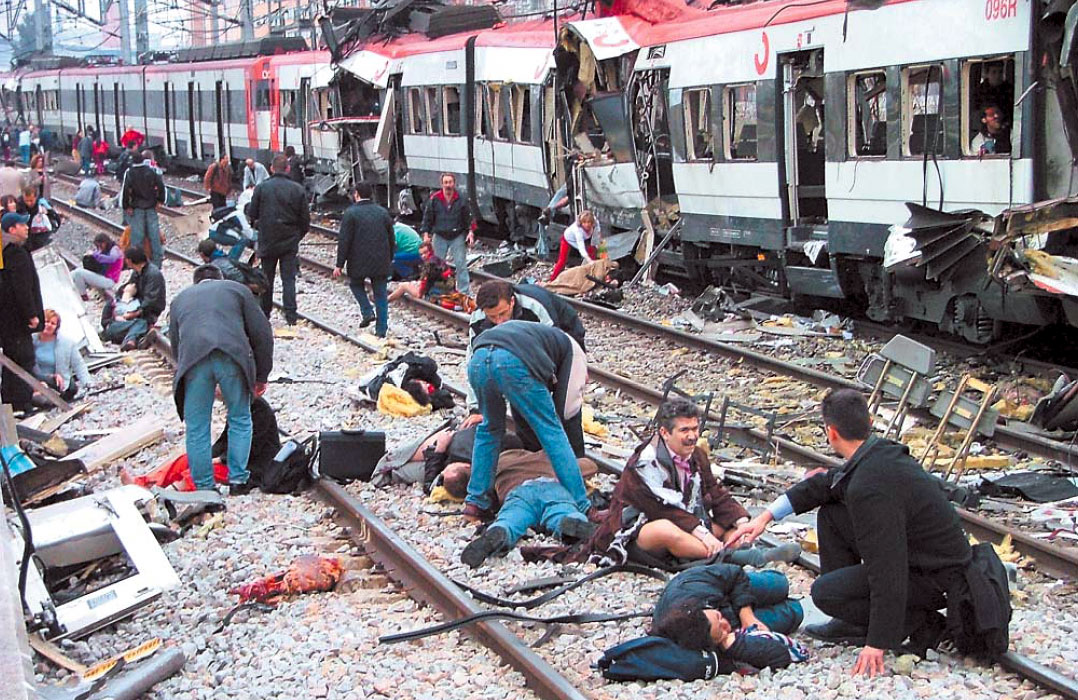 966 patients to 15 hospitals
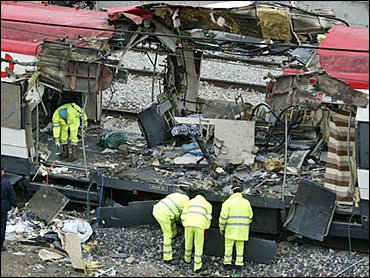 More than 270 patients went to the closest facility
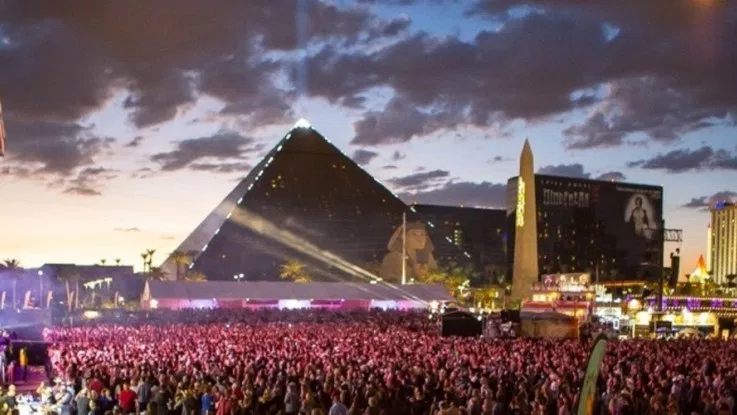 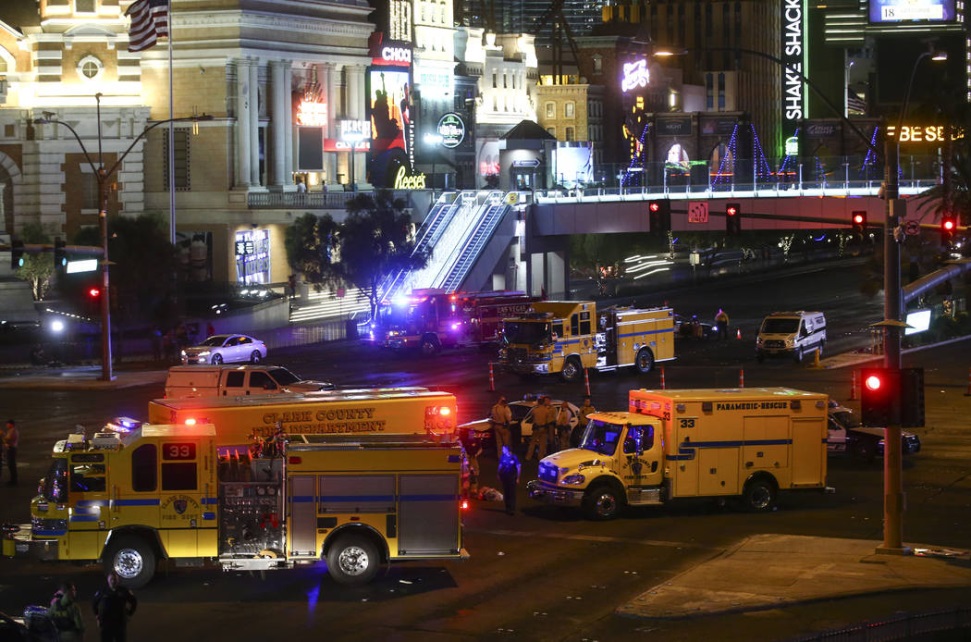 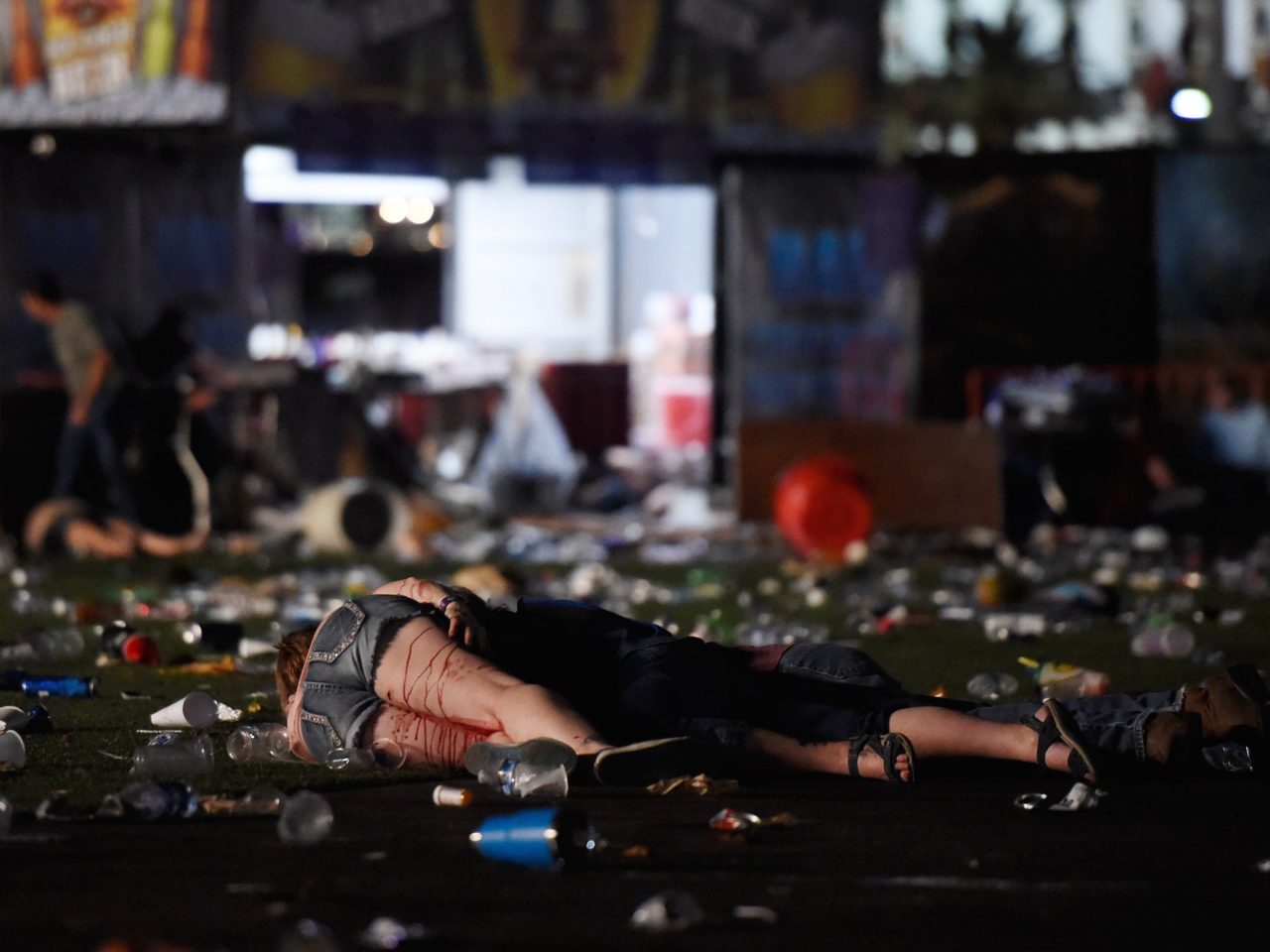 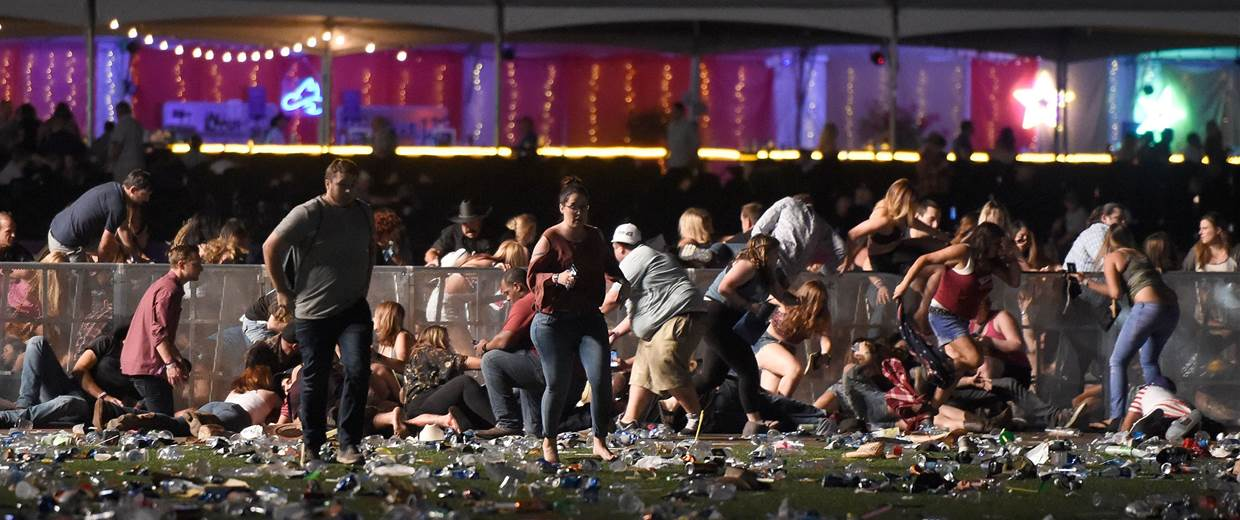 [Speaker Notes: Las Vegas Harvest Route 91 Festival Shooting]
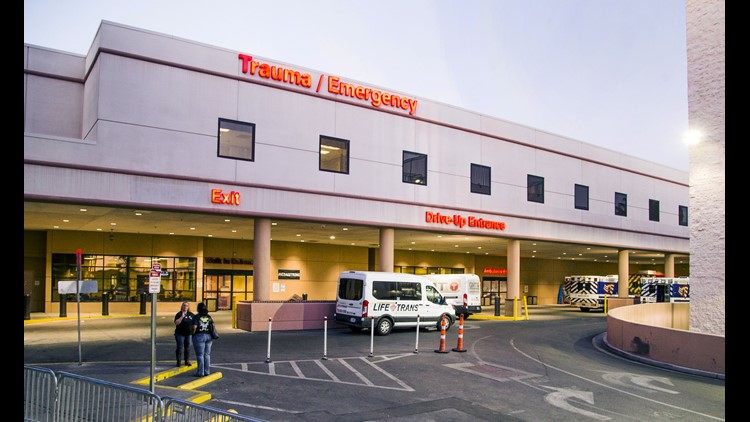 Sunrise Medical Center
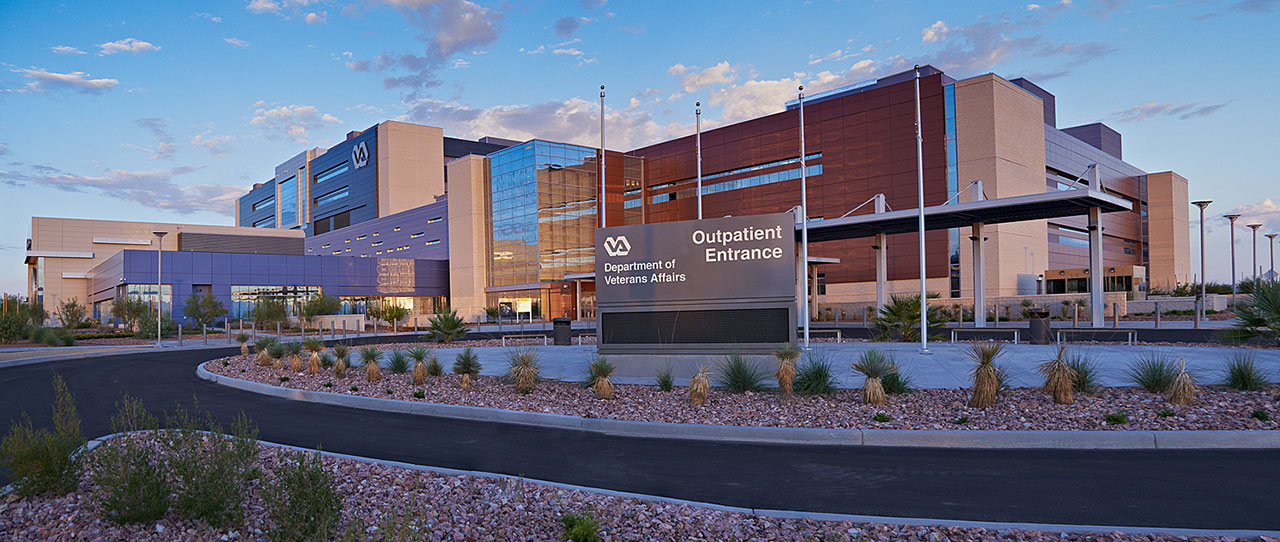 University Medical Center
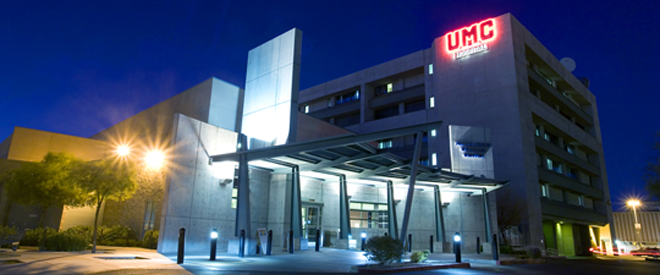 VA of Southern Nevada
TRANSPORT Officer/Group/Unit
Crucial to overall success in MCI
Ensure rapid removal of “Red” patients
Must ensure appropriate hospital allocations
EMS:  
Do NOT relocate the disaster to the hospital!!
Use non-Trauma Center and more distant hospitals as needed
Hospital allocation:  Consider patients transported by LE, Lyft, Uber, taxi, civilians, etc. as well as EMS transports
Transport Red and obvious serious patients ASAP but each must be logged with Transport Officer
Patient allocation/distribution is one of EMS’ most crucial tasks
OHTRAC & MCI Page
Transport Officer could use OHTrac to determine patients sent to various hospitals…
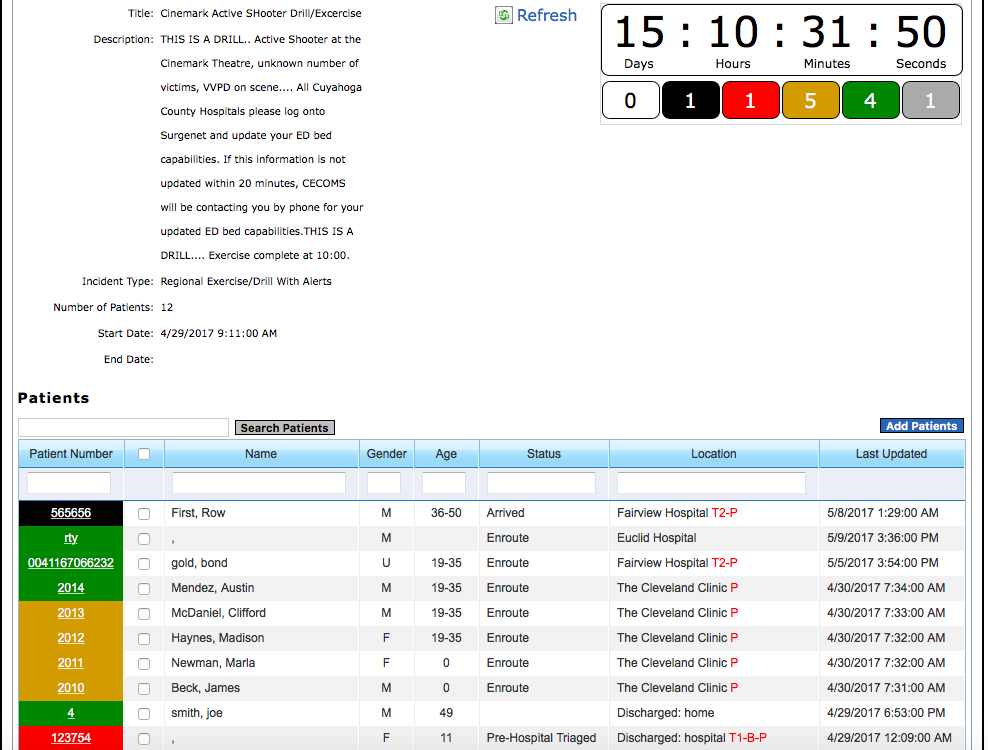 [Speaker Notes: …or a dispatch center could log on to OHTrac and access the MCI incident to view how many of each triage level patients have been transported to each hospital.  Existing local communication methods and protocols could be integrated with OHTrac so that the triaged patients are transported to appropriate hospitals.]
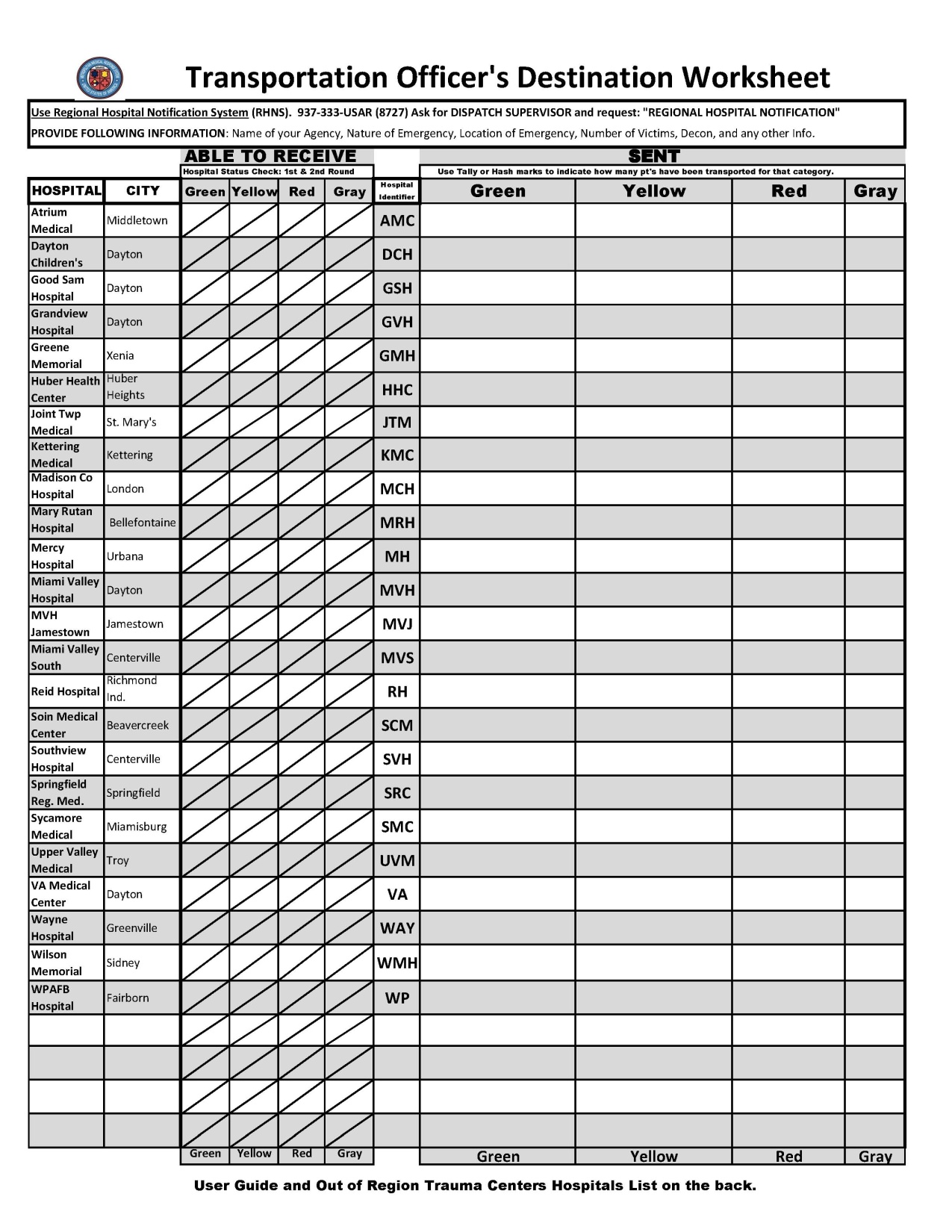 [Speaker Notes: You can track hospital capabilities with the MMRS Transport Officer Worksheet, but the MCI page is faster, much more effective, and dramatically reduces radio traffic.]
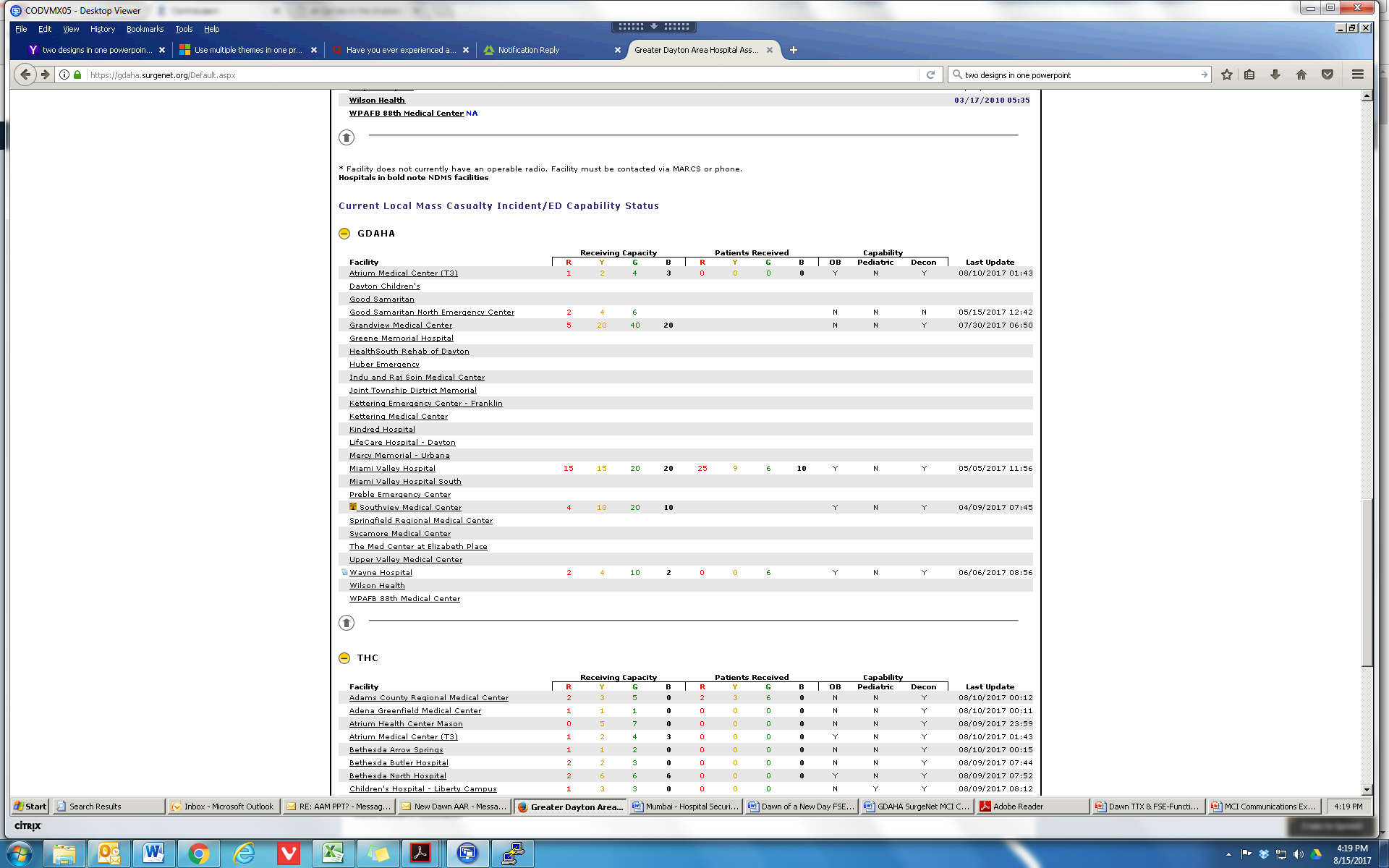 70
[Speaker Notes: But for EMS, MCI page is MUCH better]
Other MCI Tools
“HSR3 MCI” MARCS Radio Talkgroup
72
MCI MARCS - additional hospital ED radio used solely in an MCI
Used to notify each hospital of patients they will receive
Used to provide ALL hospitals with a “common operating picture” simultaneously
Hospitals can ask questions about incident over HSR3 Radio Talk Group
HSR3 MCI-MARCS Radio Talkgroup
73
>90% of EMS communication during MCI should come from Transport Officer or Transport Comm Aide
Hospital radios may have two primary TGs
HSR3 MCI MARCS Talkgroup
HSR6 MCI MARCS Talkgroup
Can be patched together by Dispatch Centers
HSR3 MCI-MARCS Radio Talkgroup
74
No alerts on MCI TGs!
During an event, hospitals turn on MCI talk group (TG)
Monitor MCI radio
Request to monitor HSR3MCI Radio is included in Communications Job Aid, but hospitals should plan to do so on any MCI notification
REGIONAL HOSPITAL NOTIFICATION SYSTEM (RHNS)
75
One number for EMS, hospitals, and EMAs to call 
Makes rapid, simultaneous notifications during MCI or other major emergency
Use whenever an incident could involve a significant number of region’s hospitals
Also used for “stand down” messages
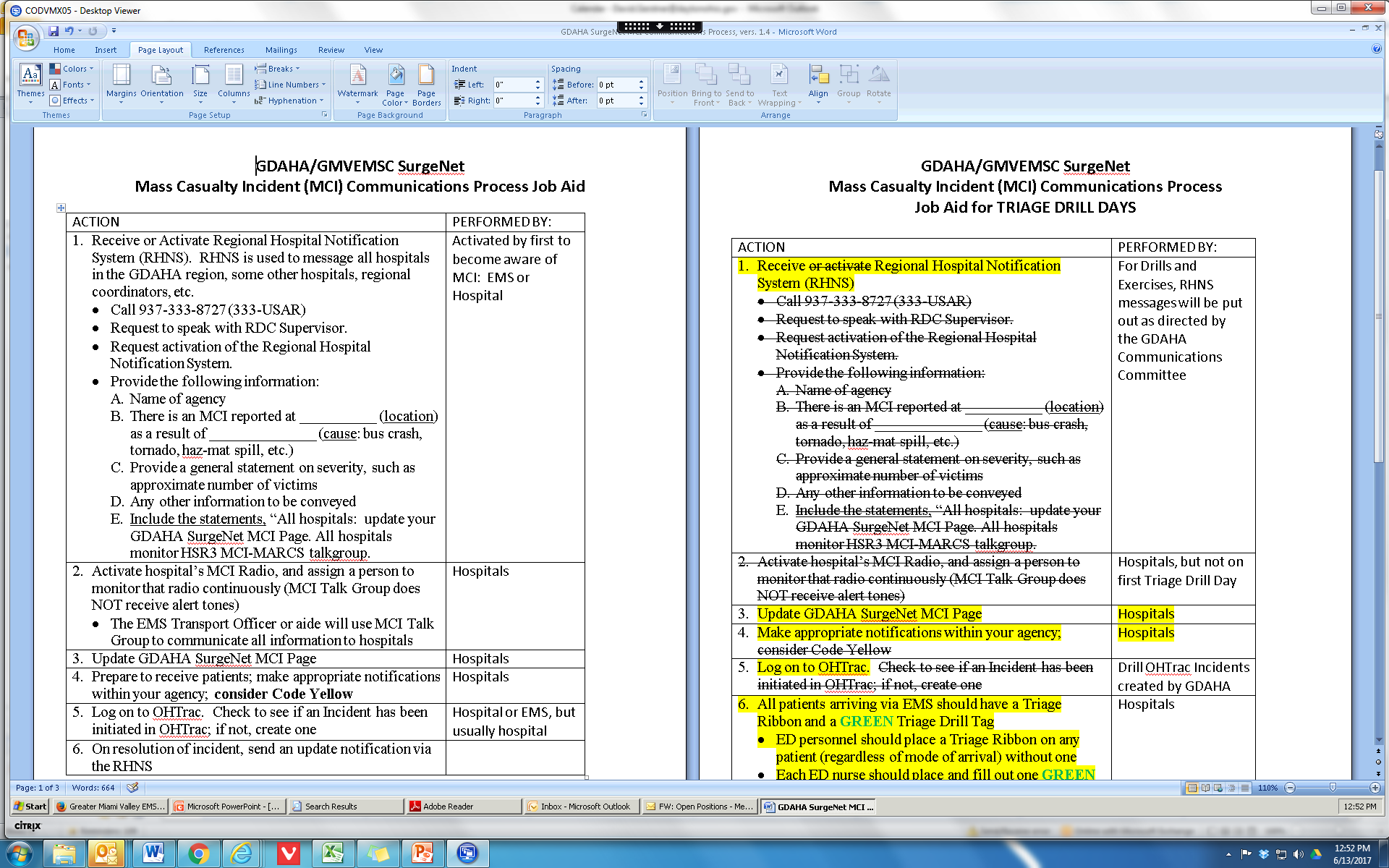 76
1/15/2019
MCI Job Aid for RHNS
Copy of this was sent to all agencies in region
The Transport Officer clipboard on each apparatus should have a copy of the job aid
Provides personnel with everything they need to activate RHNS
More MCI Job Aids are in development!
REGIONAL HOSPITAL NOTIFICATION SYSTEM (RHNS)
78
Numbers for each hospital chosen by that hospital
Recommended that emergency messages on cell phones should get both text and voice (if one system down, other may go through)
Receiving RHNS Messages
Alerts hospitals plus regional coordinators, some EMAs, etc.
RHNS is tested monthly and during most area exercises
MCI Communications Continuing Education Programs
79
Available on www.GMVEMSC.org 
Greater Miami Valley EMS Council website
EMS Con Ed (for EMS and nurses) courtesy of GMVEMSC
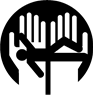 Difference between:
Facility Admin
Edit/Facility User
System Access
Facility Admin View
Adding/editing users
Changing User Passwords
Setting Up Devices
App store (iOS or Google/Android)
Download “OHTrac”
Login
That’s it!
Exercise:
Scan a Green Tag into the “Incident” for your training
Enter the mandatory fields
Hand the tag to another student
Second student scans the tag to pull up that patient
Then adds additional patient info
Helpful Documents On Website
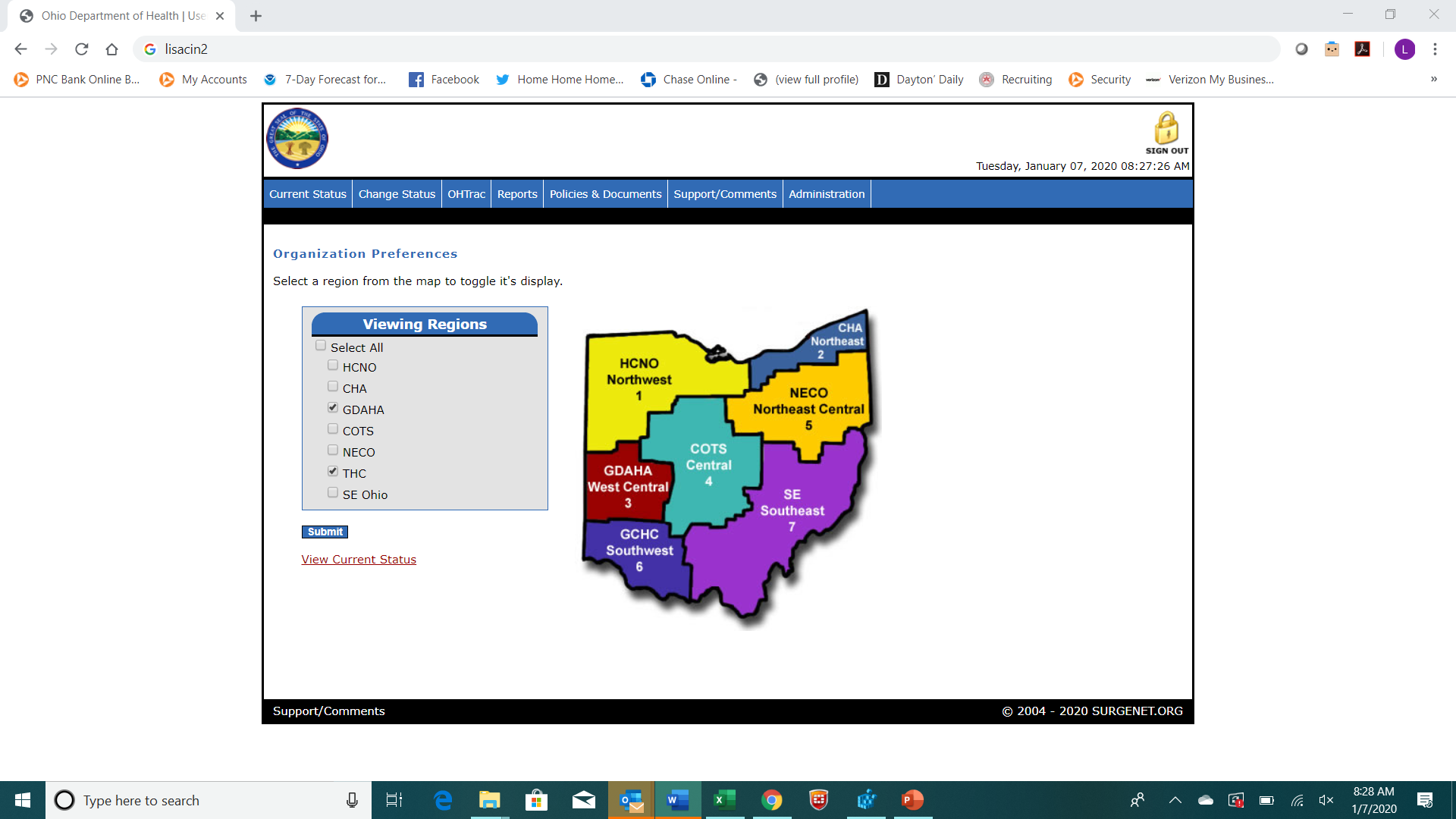 Questions????
??????????????